Year-to-year variability in Western U.S. high-O3 events tied to climate regimes and stratospheric intrusions: Implications for regional AQ planning
Meiyun  Lin
Acknowledgements:  
A.M. Fiore, L.W. Horowitz, A.O. Langford, S. J.  Oltmans, D. Tarasick, H. Rieder
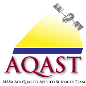 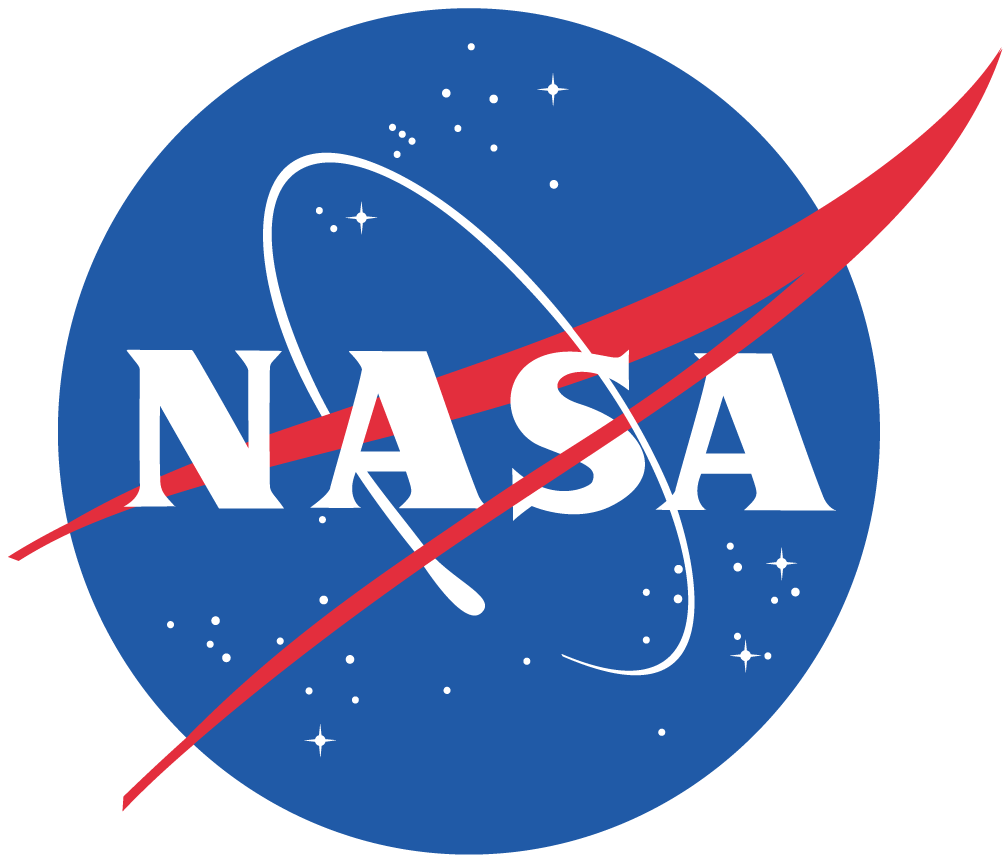 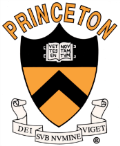 Presented at AQAST7 Harvard, June 2014
Strong stratospheric influence on 
Western U.S. surface ozone during spring
Mean stratospheric ozone tracer (O3Strat) in surface air during April-June 2010
May 28, 2010
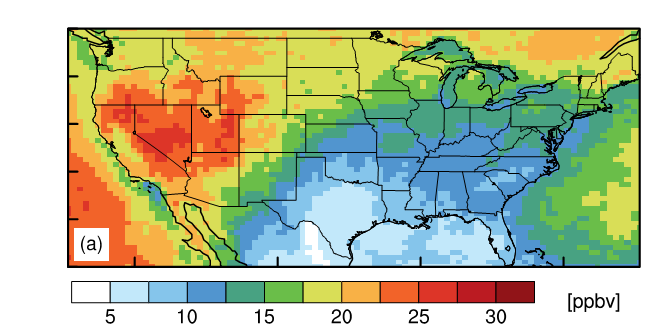 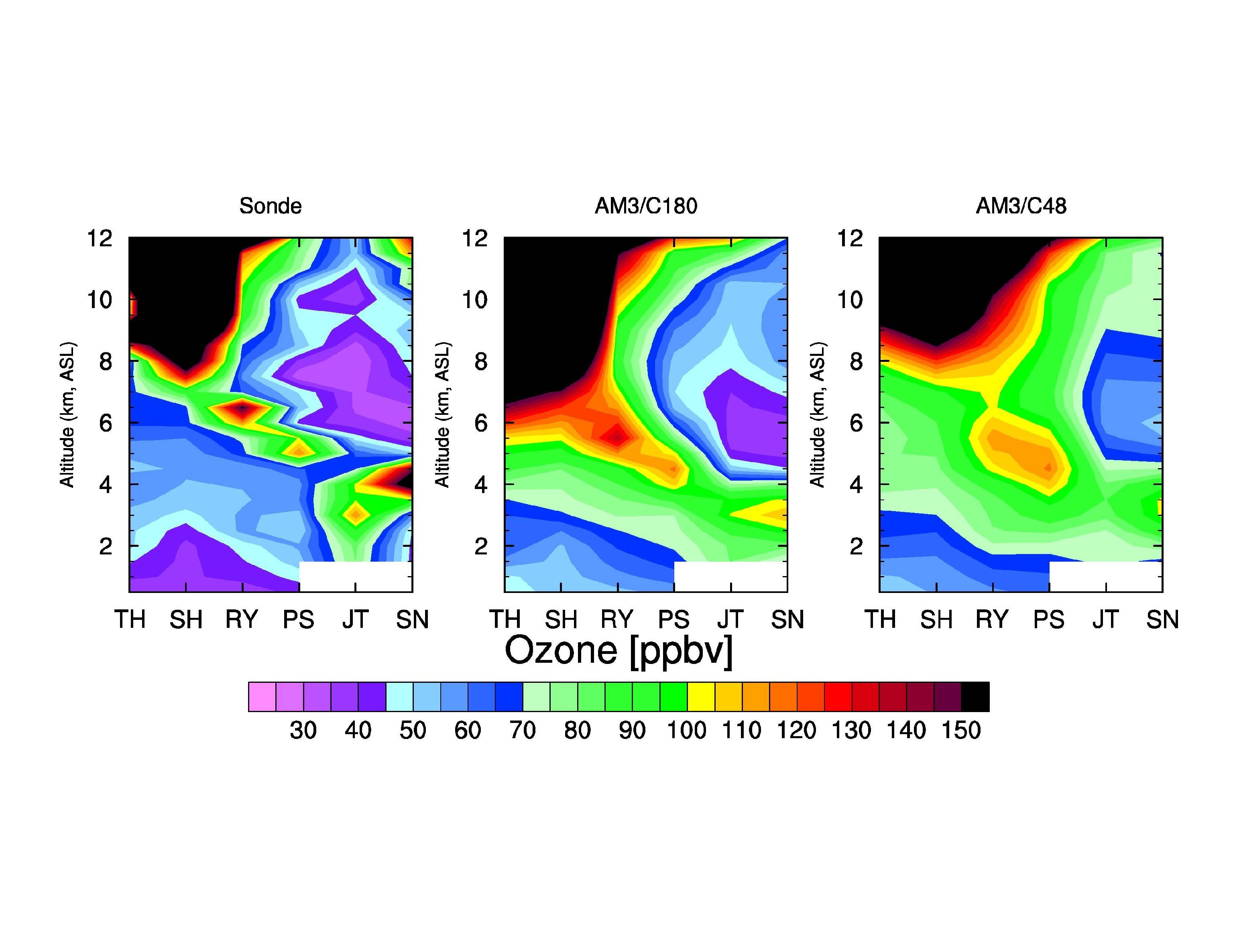 TH
SH
Altitude (km a.s.l.)
RY
PS
JT
SN
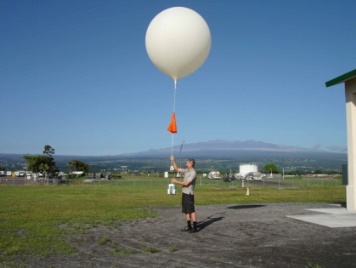 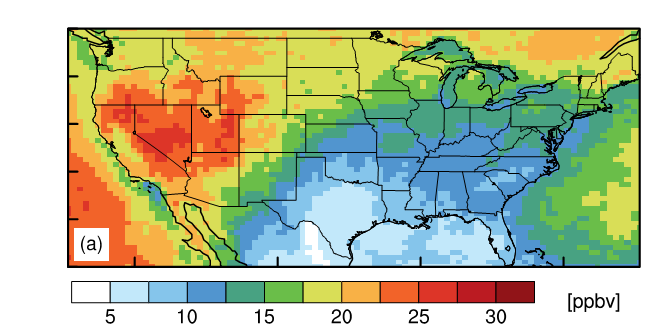 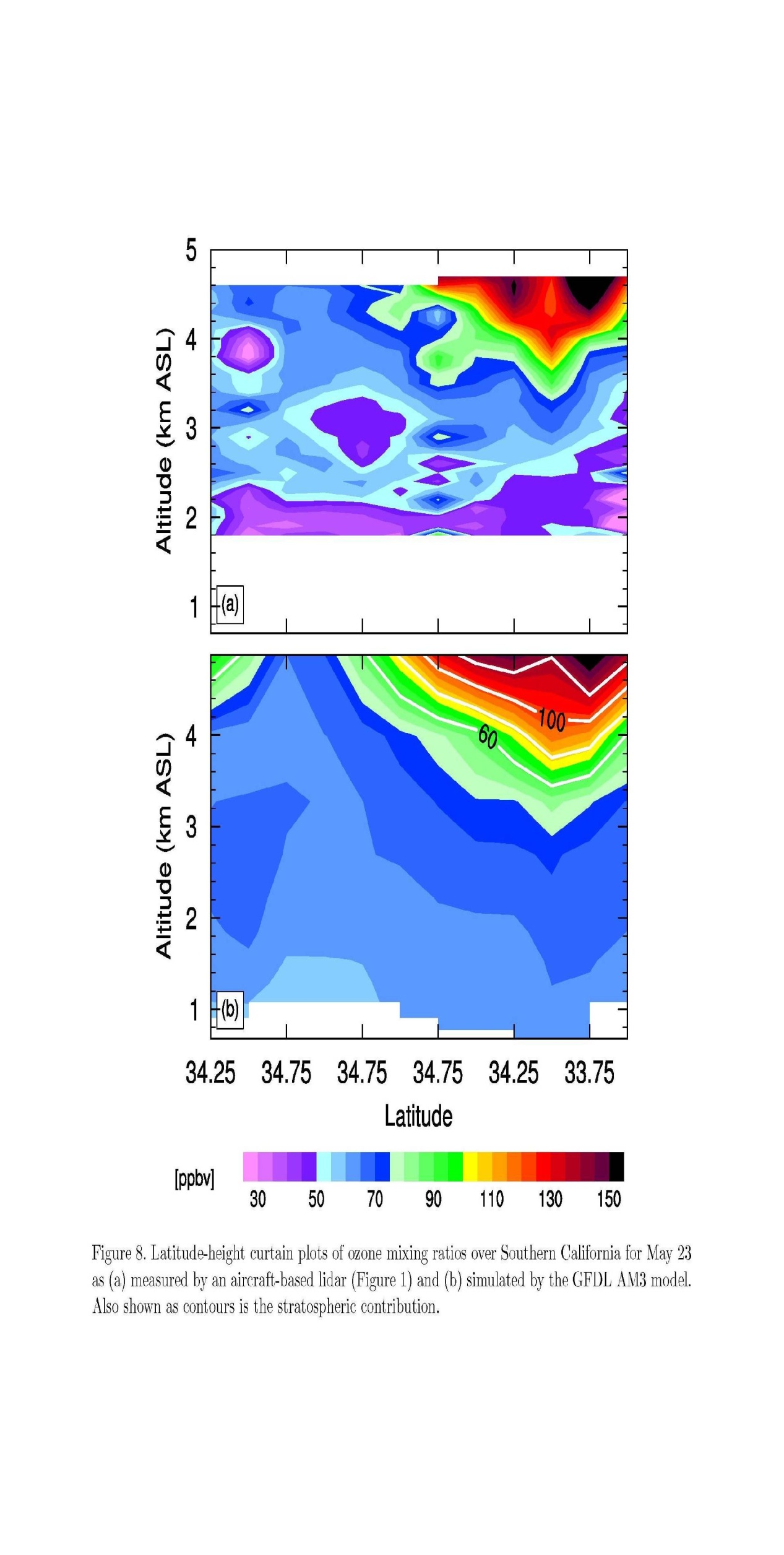 30
90
60
120
150
O3Strat in ppb from 50x50km2 GFDL AM3
Ozone (ppb)
Model indicates S. Nevada particularly susceptible; observations lacking
Lin M.Y. et al (JGR, 2012b)
2
Stratospheric ozone intrusions push observed surface ozone in Las Vegas above the NAAQS threshold
New Measurements: 
 Nevada Rural Ozone Initiative (NVROI), July 2011-present (R. Fine & M. Gustin)
 Las Vegas Ozone Study, May-June 2013 (A.O. Langford)
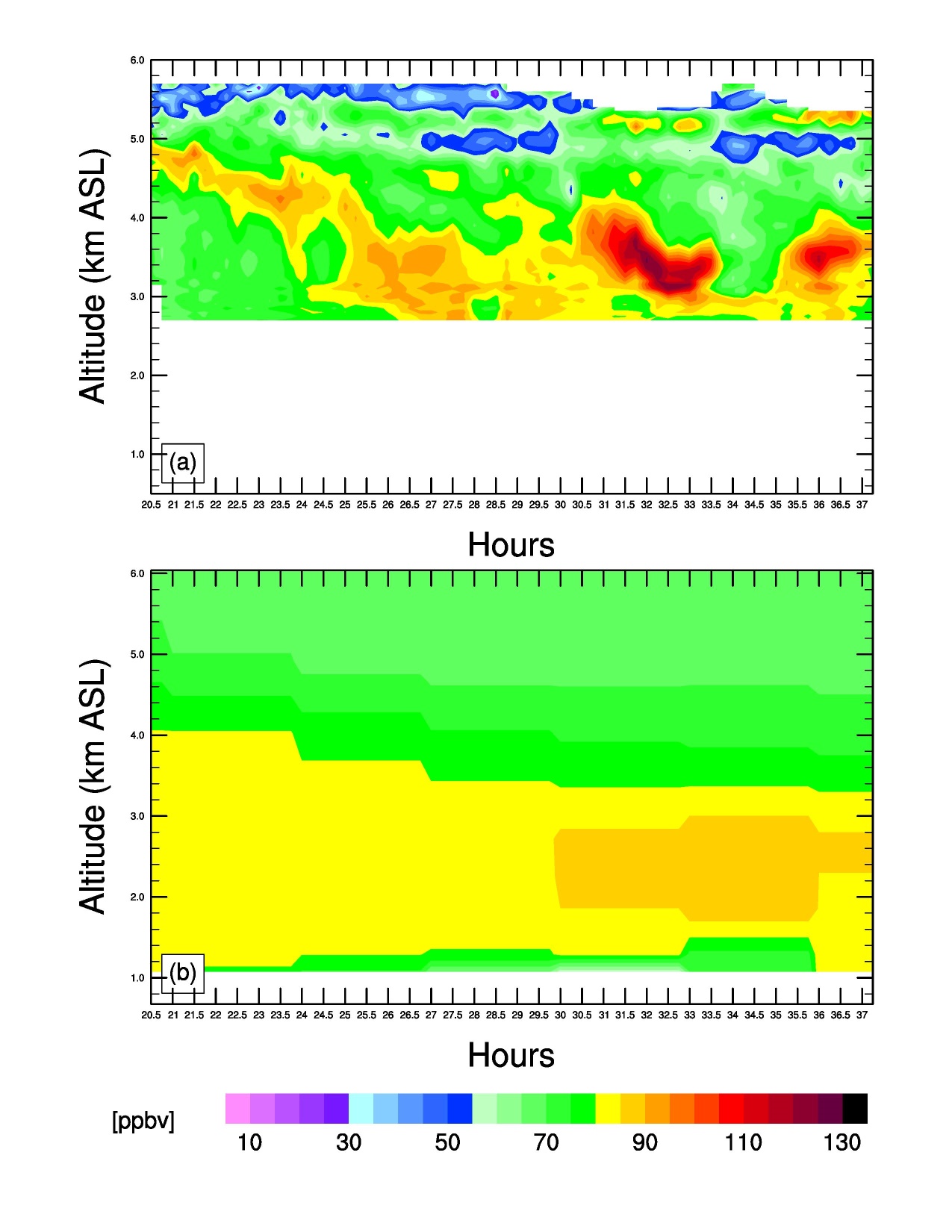 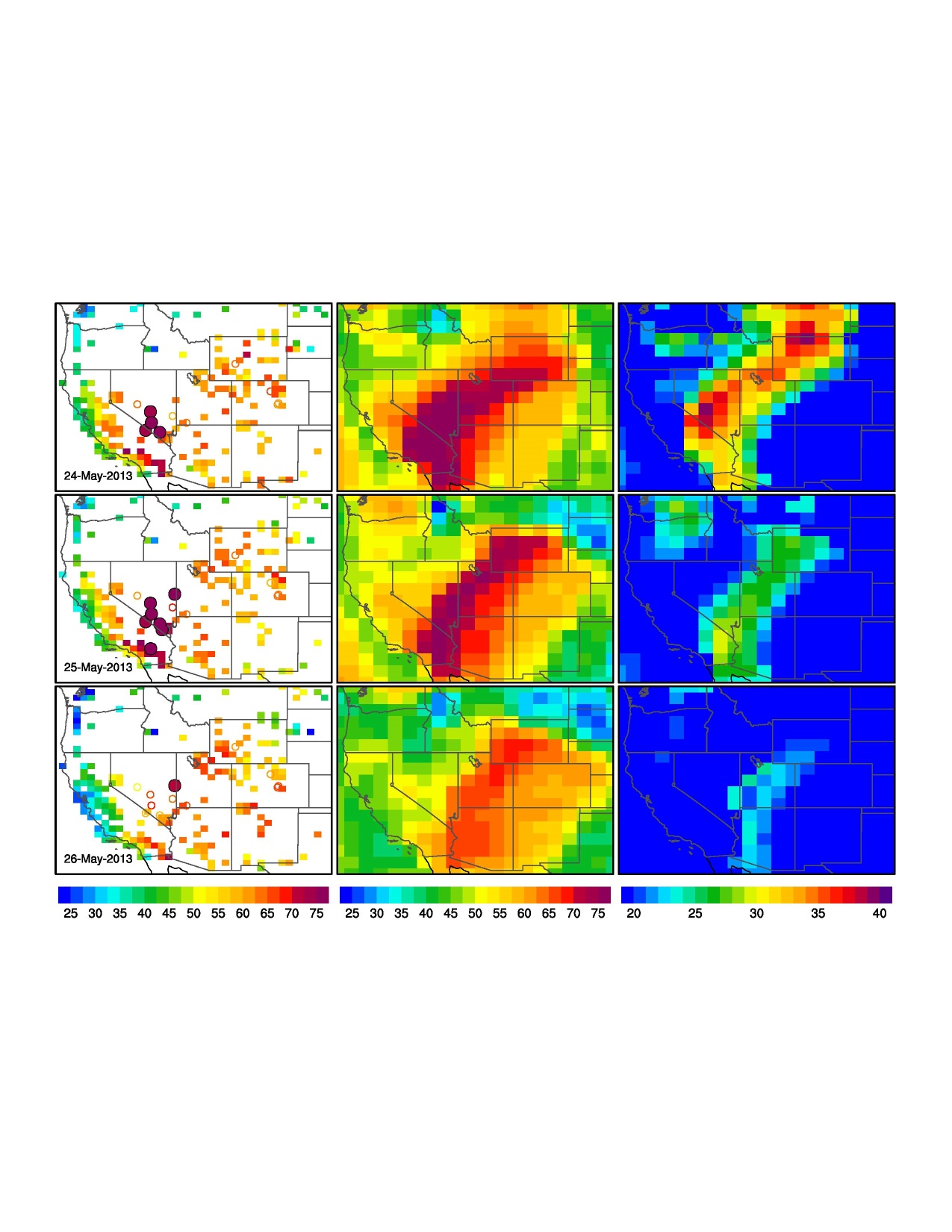 5
4
Altitude (km a.s.l.)
3
2
a few hours prior to enhancements  at surface monitors
1
Time   (5/24 20:00 to 5/25 13:00)
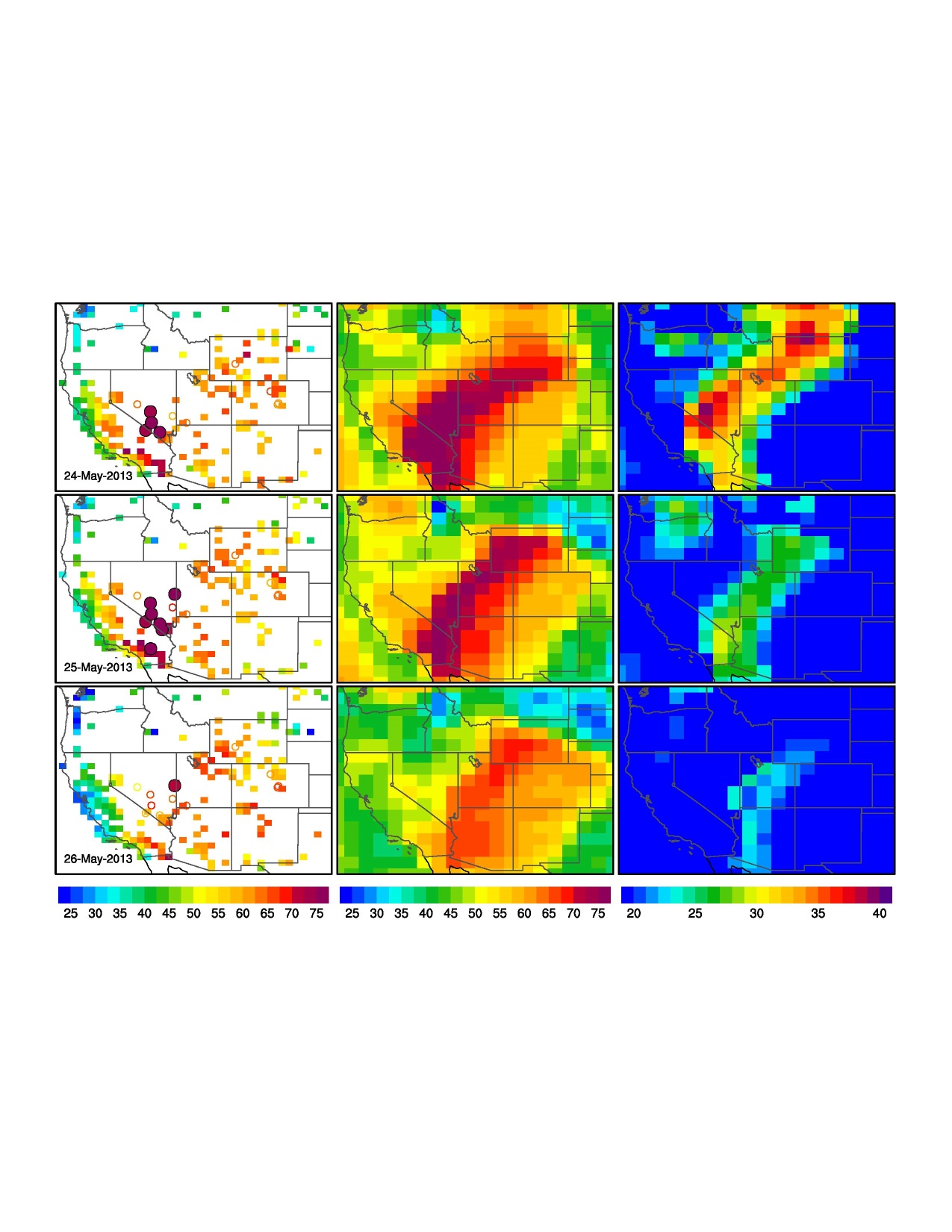 ppb
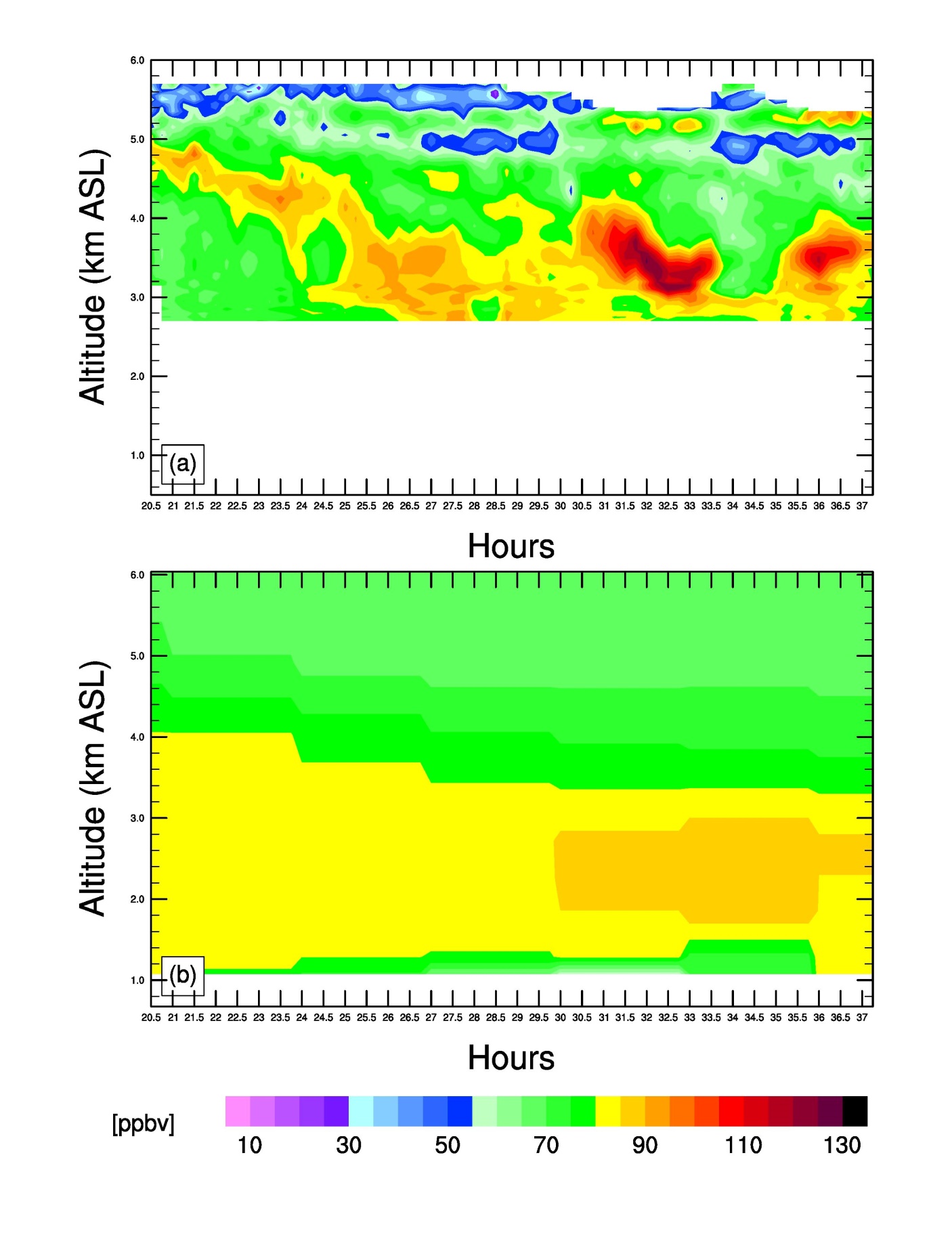 ppb
Observed MDA8 O3 on May 25, 2013
Ozone Lidar over Las Vegas
Lin M.Y. et al (in prep, 2014)
3
Stratospheric ozone intrusions push observed surface ozone in Las Vegas above the NAAQS threshold
New Measurements: 
 Nevada Rural Ozone Initiative (NVROI), July 2011-present (R. Fine & M. Gustin)
 Las Vegas Ozone Study, May-June 2013 (A.O. Langford)
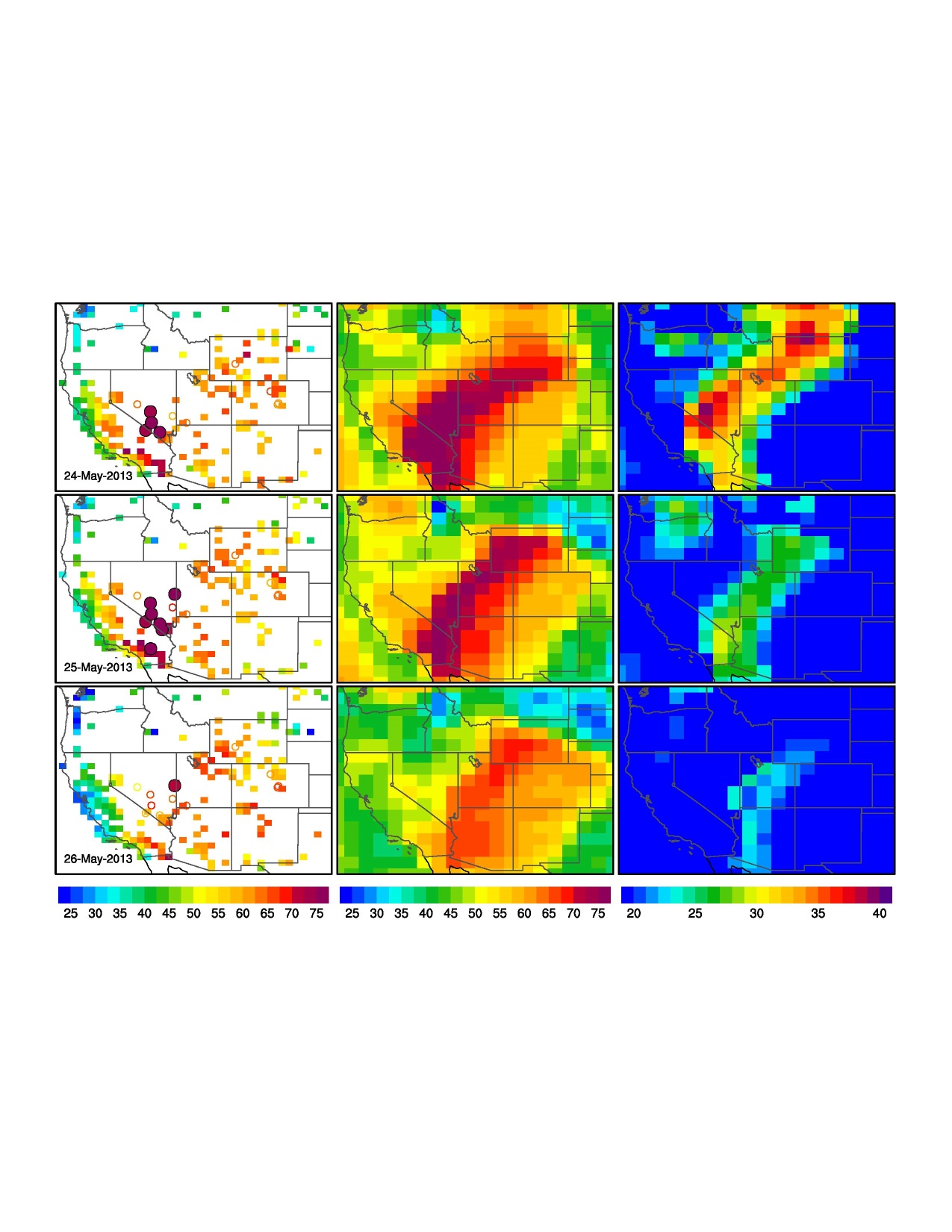 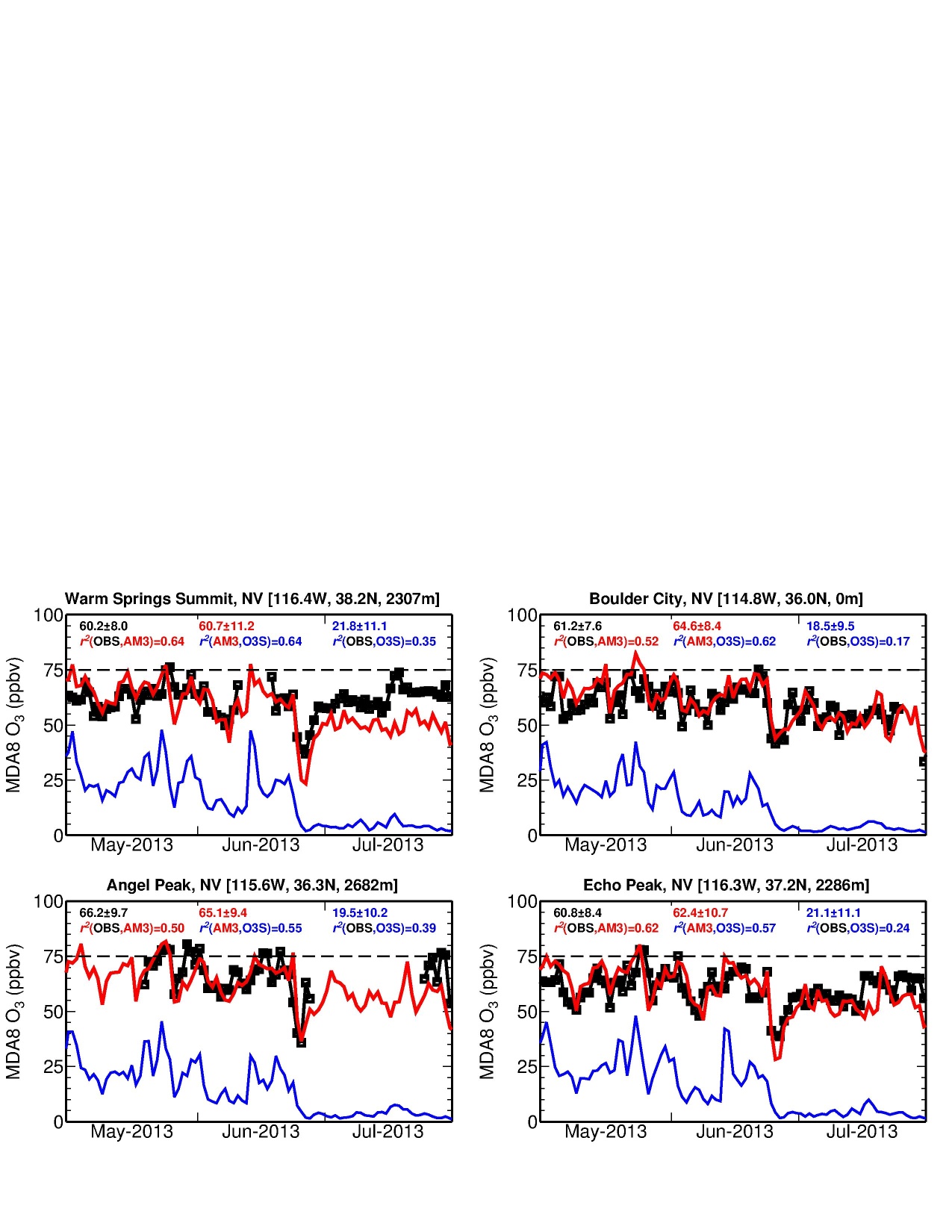 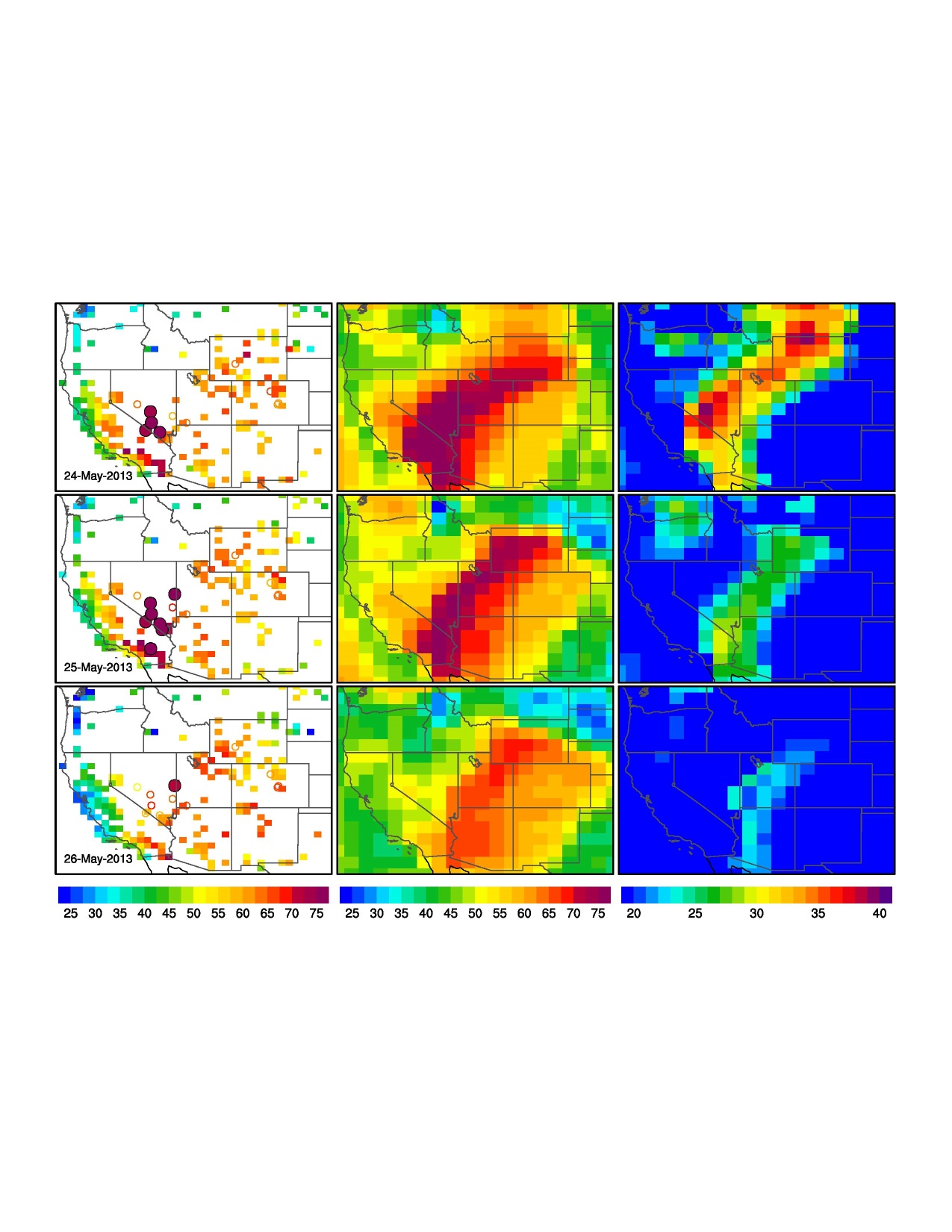 ppb
25-May-2013
Observed MDA8 O3 on May 25, 2013
 Understanding year-to-year variability of such events is crucial for 
     developing a predictive capability & screening of exceptional events
Lin M.Y. et al (in prep, 2014)
4
Strong stratospheric influence on year-to-year variability of high-altitude Western U.S. surface O3 during spring
75th
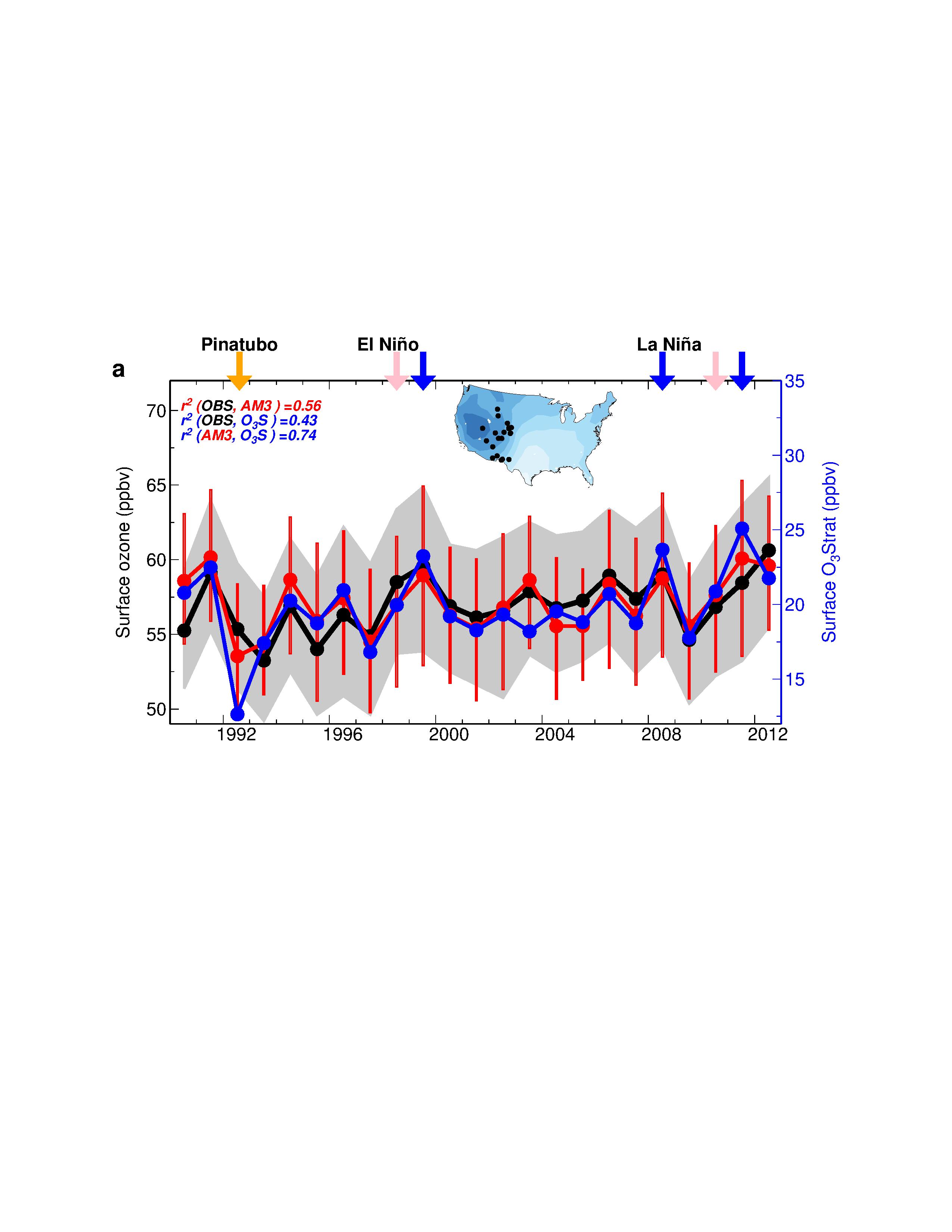 50th
O3Strat
25th
Fixed emissions in AM3
1990
Apr-May
Lin M.Y. et al (2014b, in revision)
5
[Speaker Notes: We want to understand whether these events occur each year, what role they might play in year to year variability in observed high-ozone events?]
The high tail of the observed daily surface O3 distribution over Western U.S. increases during La Niña springs
Changes in the high tail are statistically significant
Neutral,     µ = 56.5,σ = 7.5
El Niño,     µ = 56.9,σ = 7.3
La Niña,     µ = 58.5,σ = 7.9
Pinatubo,   µ = 54.3,σ = 6.5
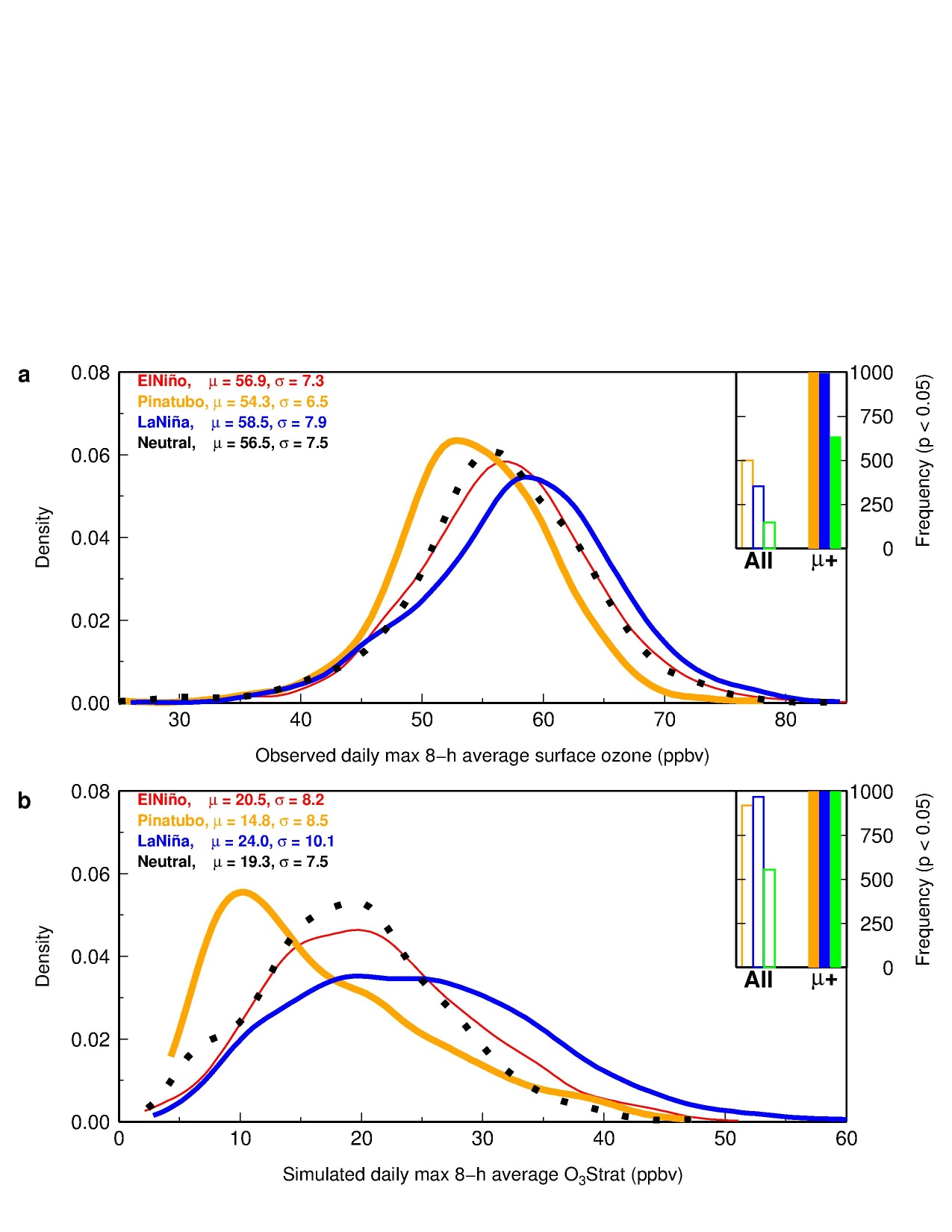 Observed daily max 8-h average ozone
Lin M.Y. et al (2014b,  in revision)
6
ENSO and mid-tropospheric O3 over Pacific N.A. in Apr-May
Median AM3 background O3 at 500hPa
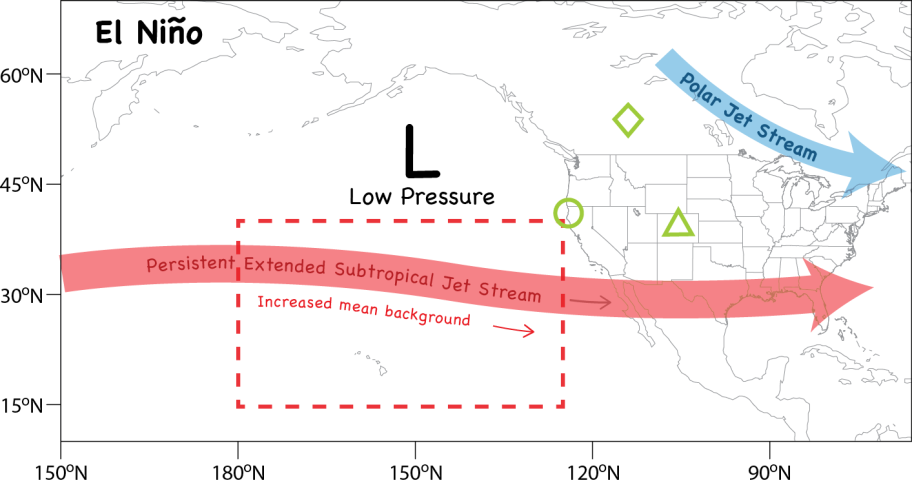 El Niño
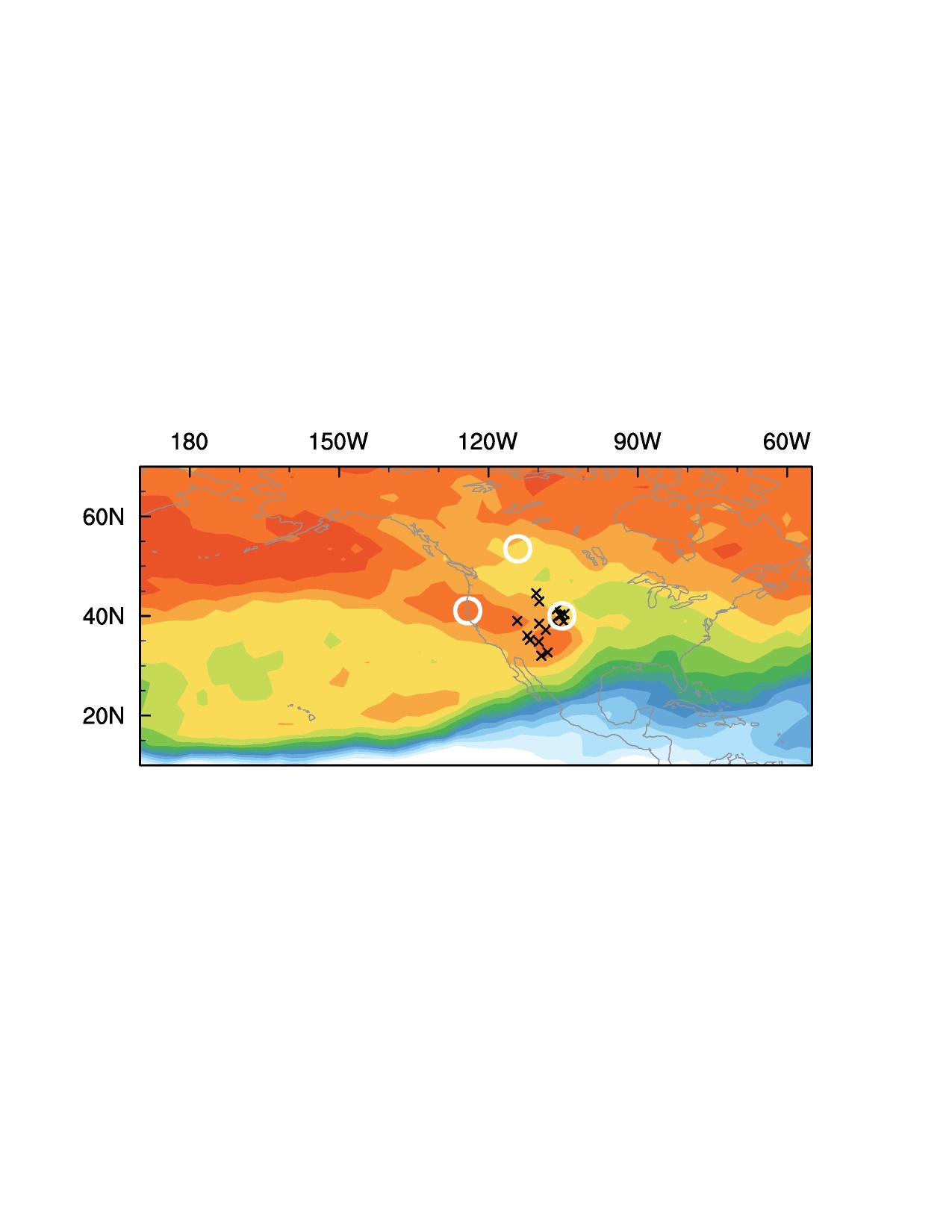 El Niño
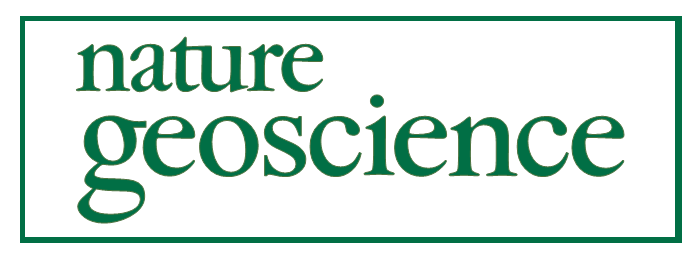 Lin et al. 2014a (Poster)
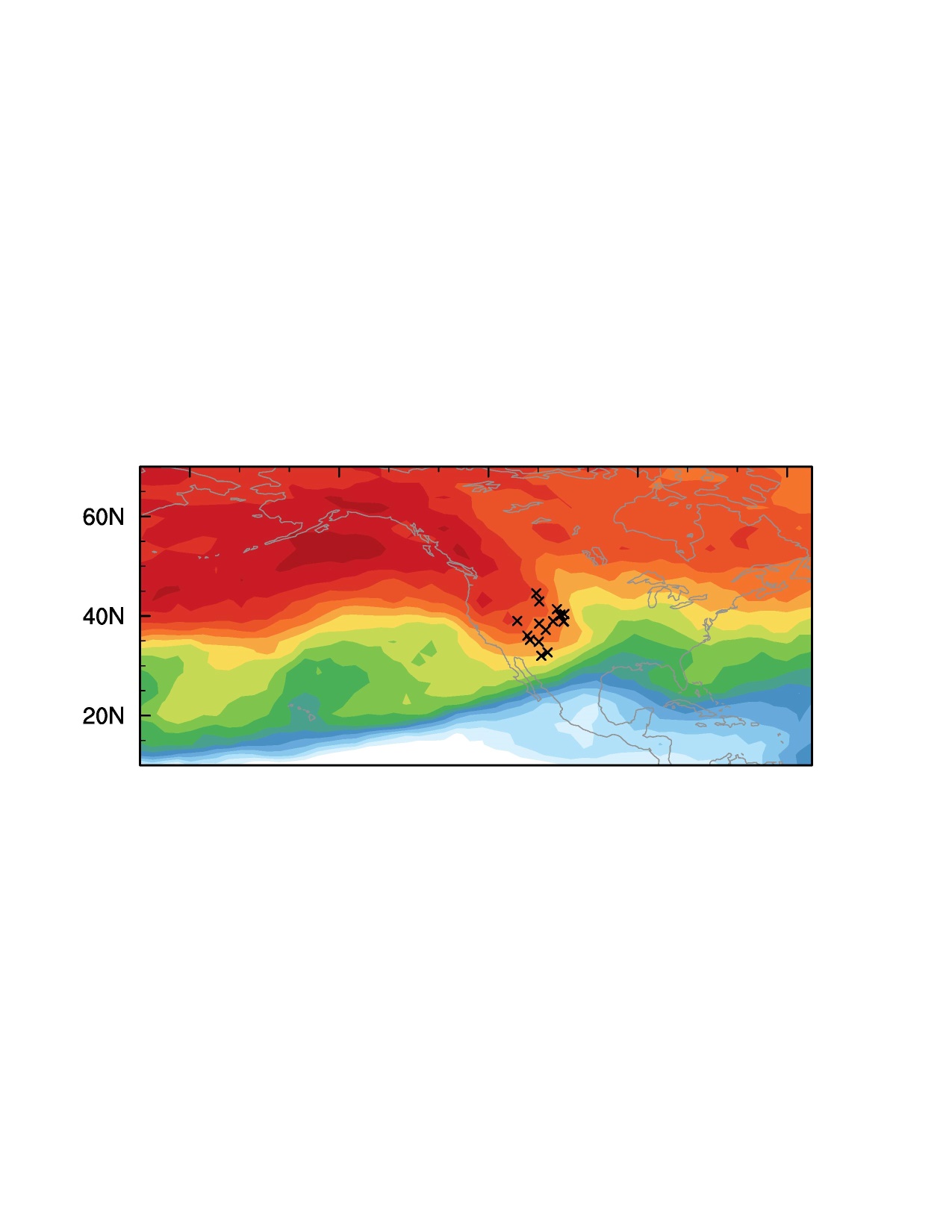 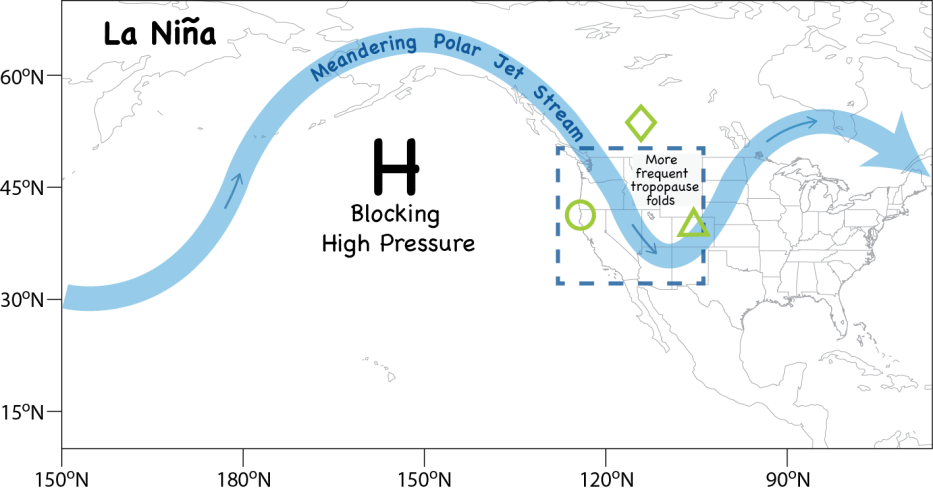 La Niña
La Niña
(ppb)
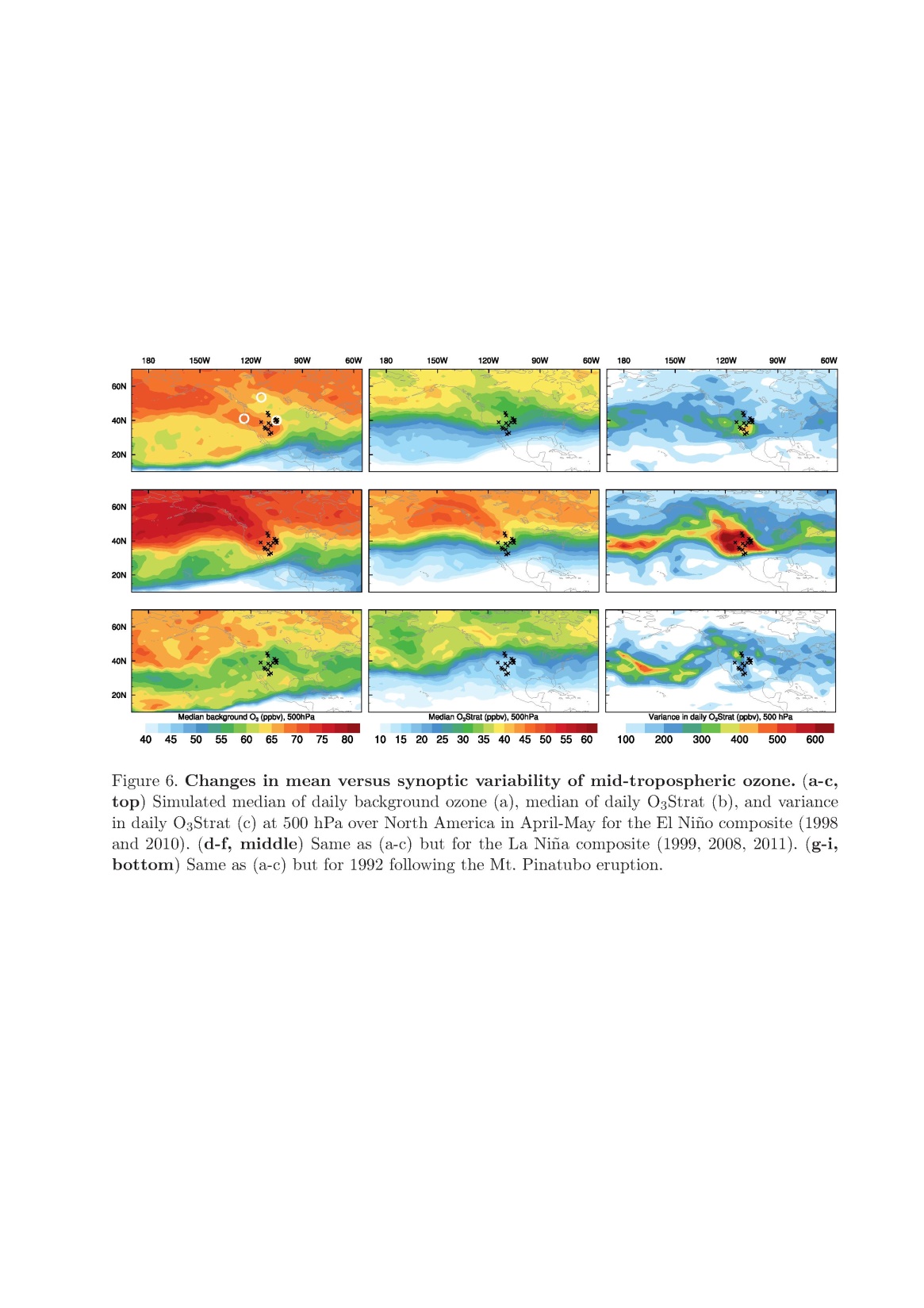 Lin M.Y. et al (2014b,  in revision)
7
Following La Niña conditions, more frequent tropopause folds over Western N.A. in late spring
Variance in daily O3Strat at 500hPa
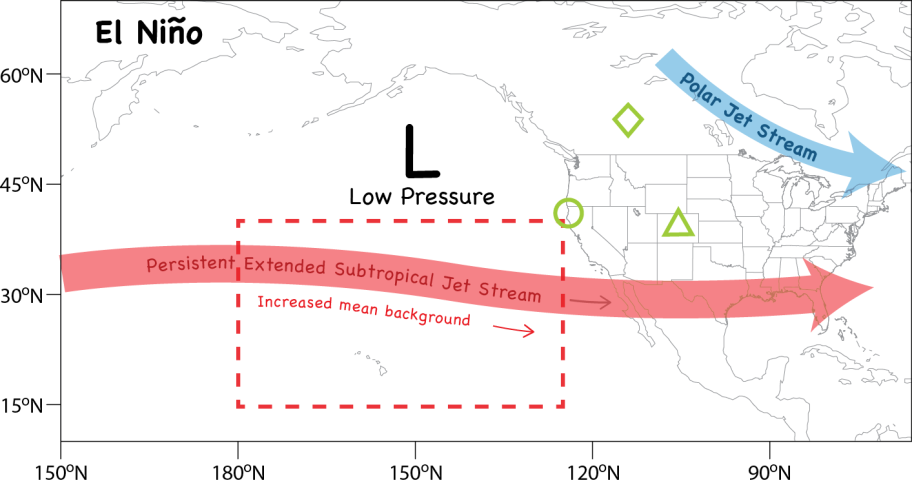 El Niño
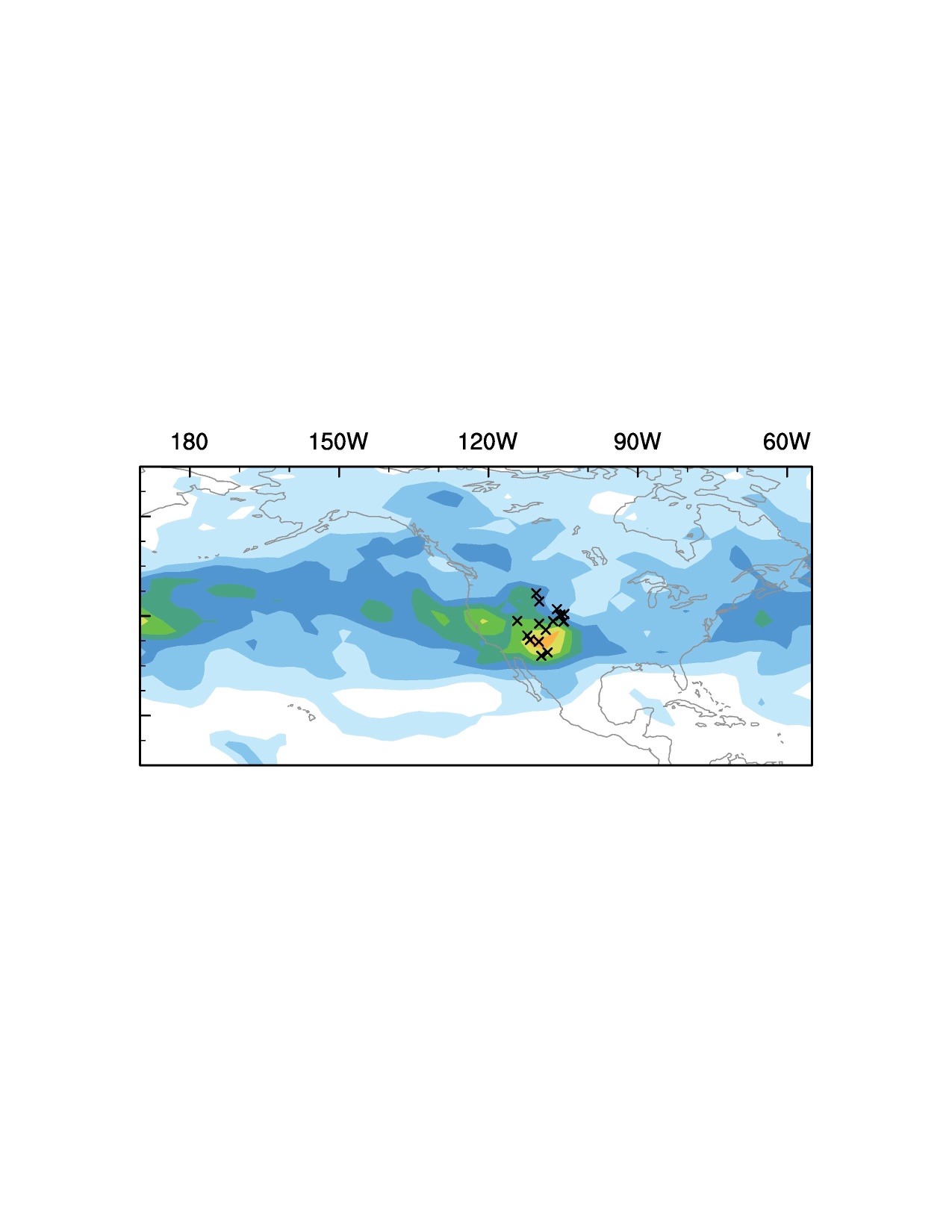 El Niño
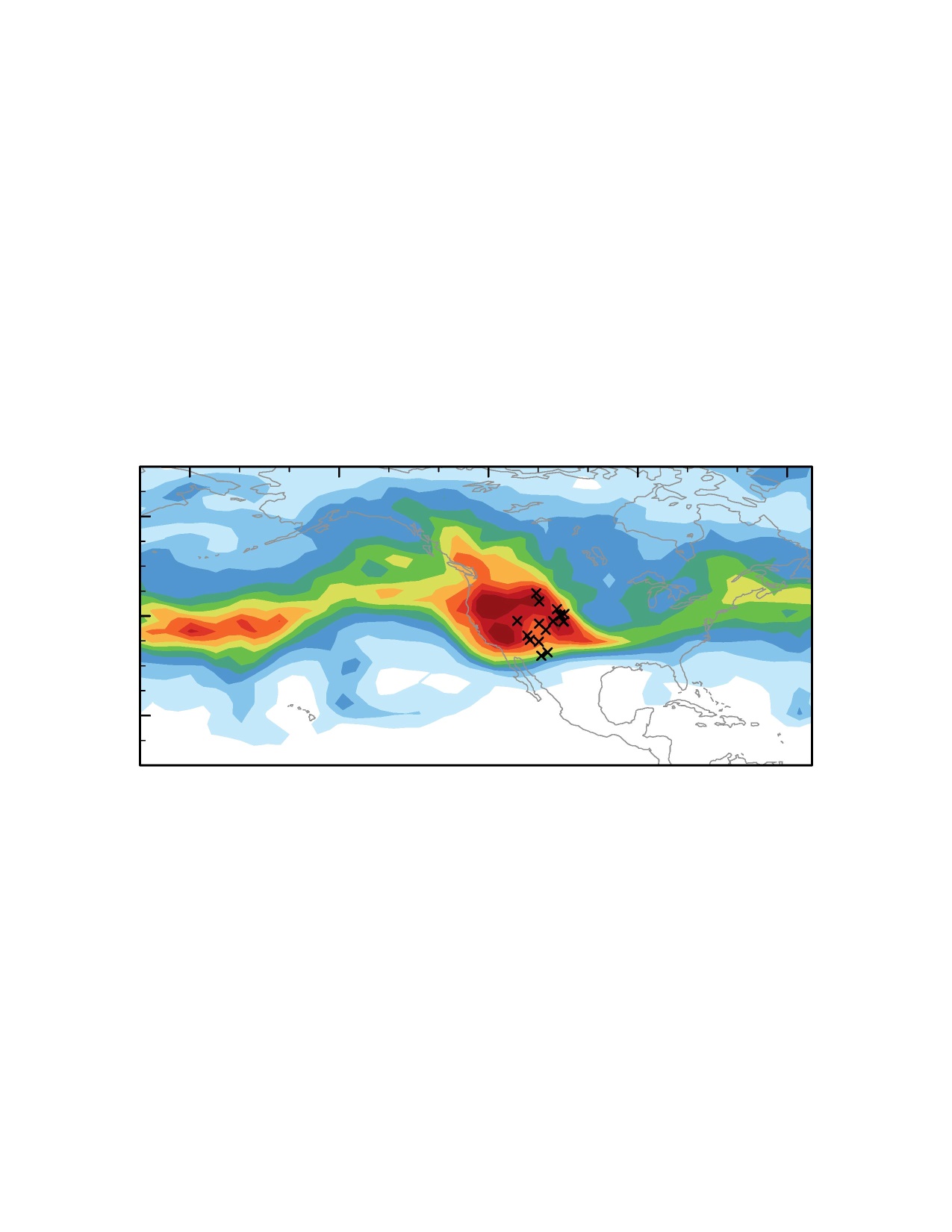 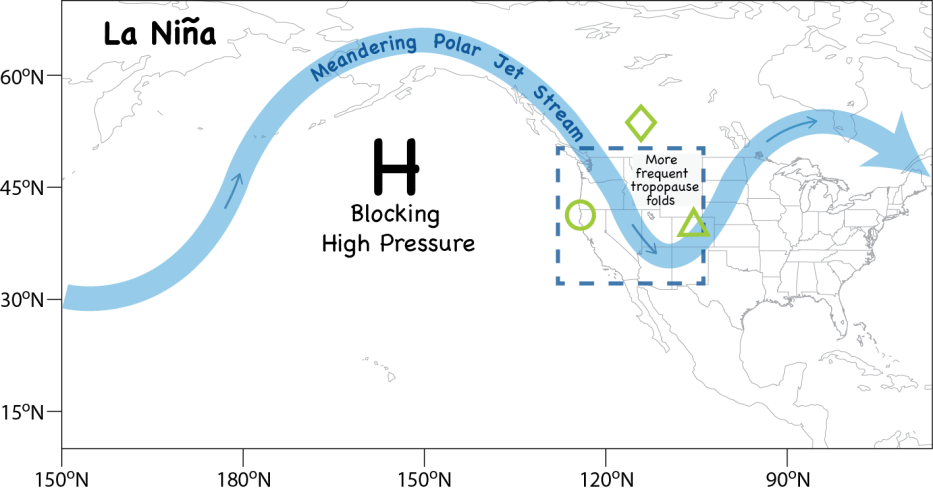 La Niña
La Niña
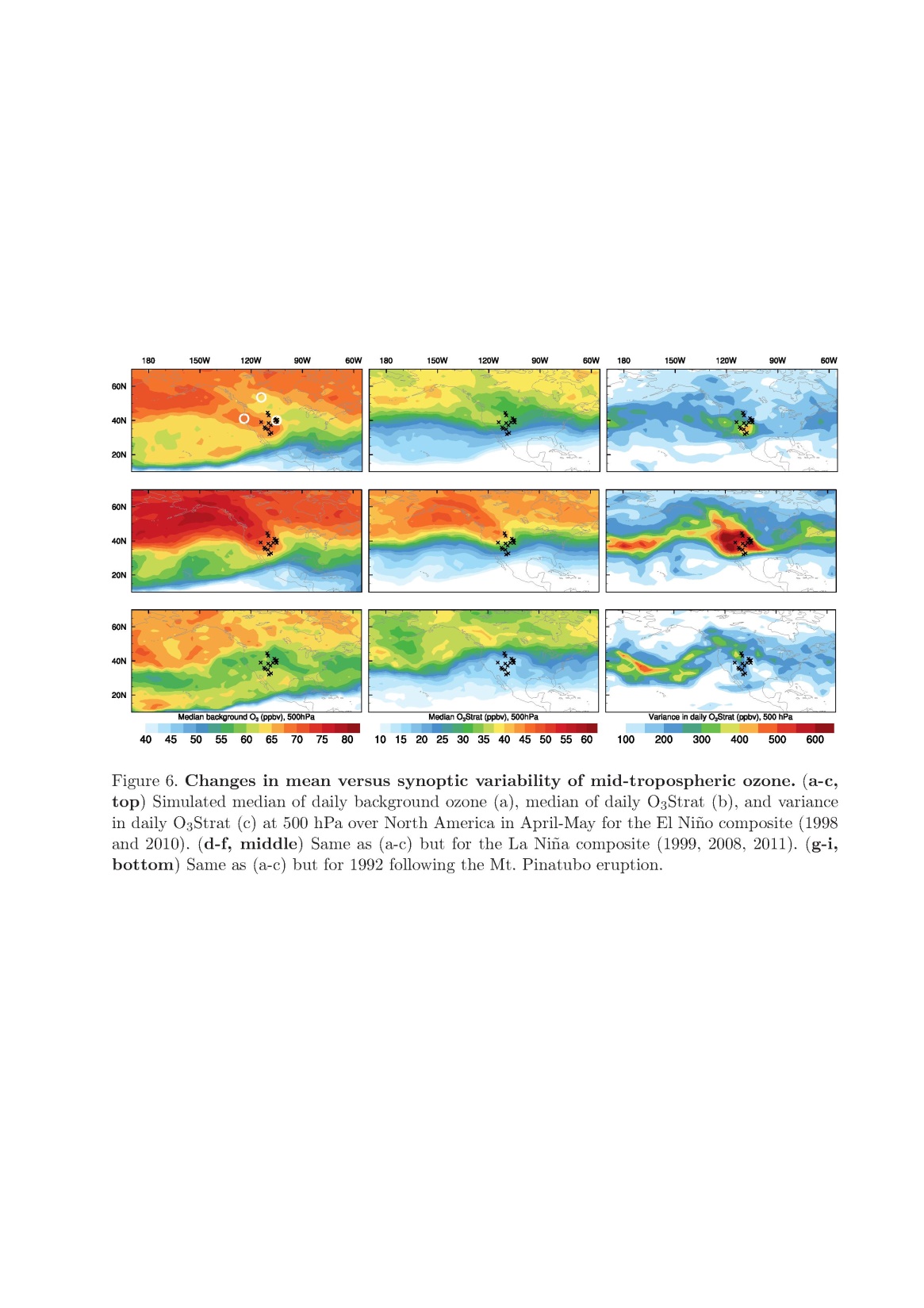 (ppb2)
Lin M.Y. et al (2014b, in revision)
8
[Speaker Notes: Maps + PDF]
Developing seasonal predictions with a few months of lead time to aid Western U.S. AQ planning?
Tropical SST cooling typically peaks in winter
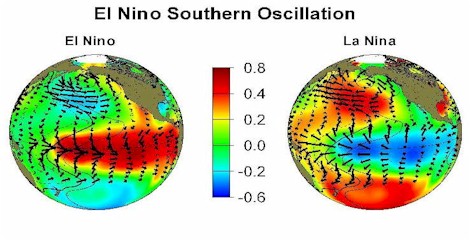 more frequent stratospheric intrusions expected in the following spring over WUS?
SST (C)
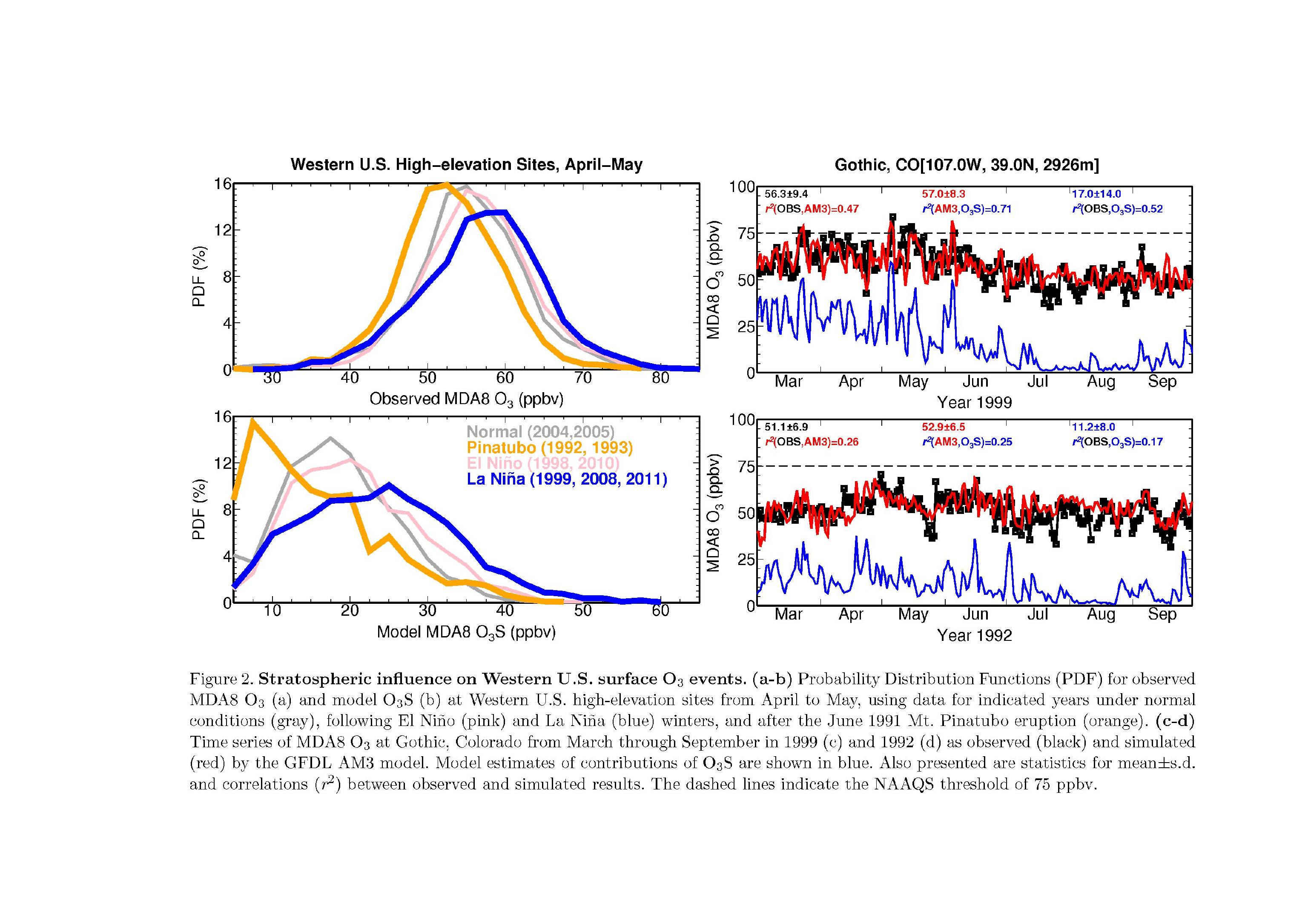 Lin M.Y. et al (2014b, in revision)
9
Regional preparations for a high “background” spring: Tighter controls on U.S. domestic emissions?
High-altitude sites
NAAQS
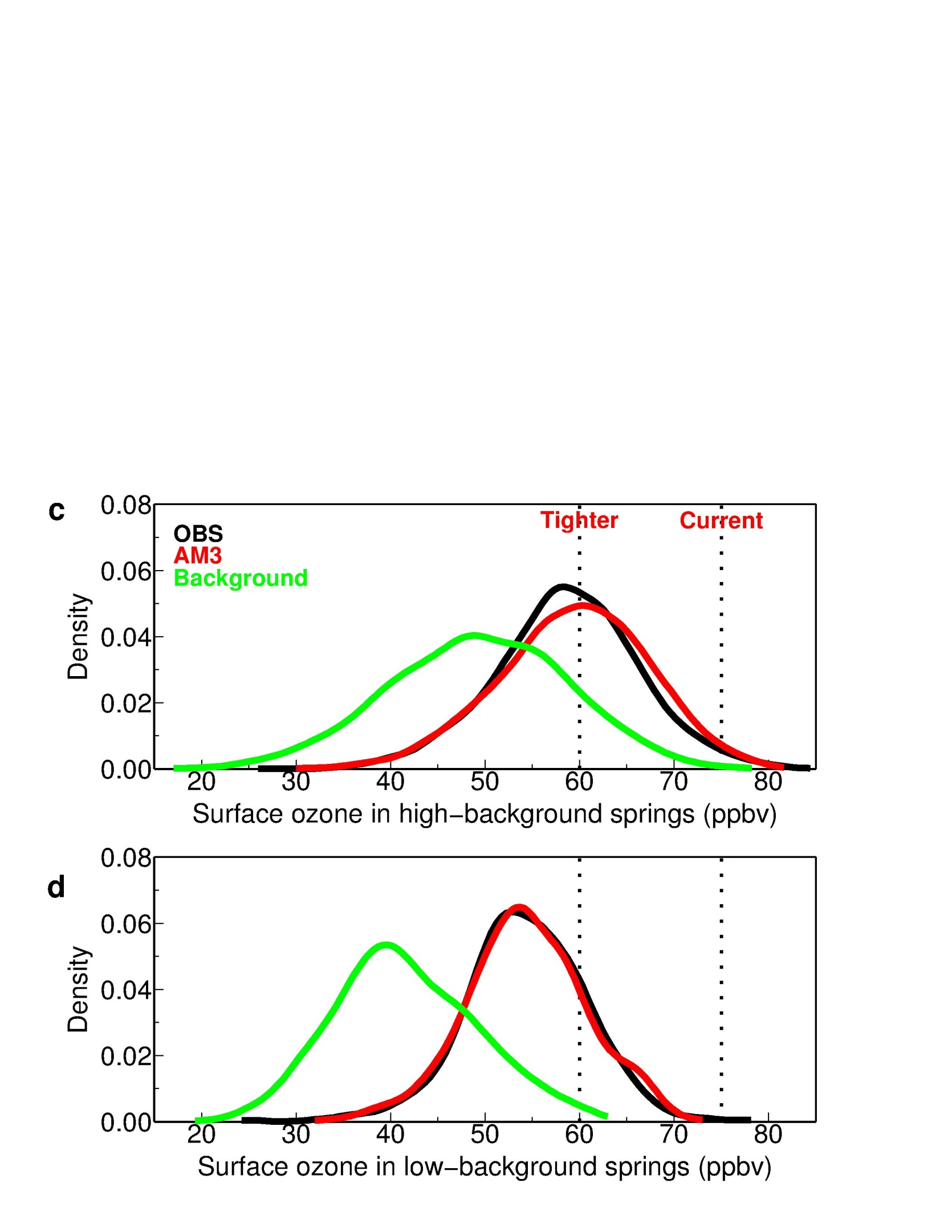 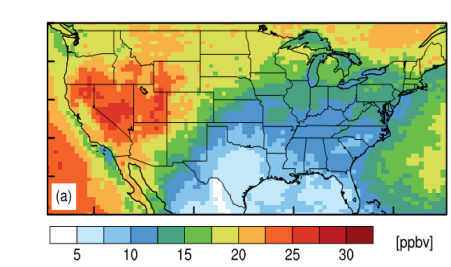 (N. American anthrop. emissions set to zero)
O3S (ppb)
1991
1999
2008
2011
2012
1992
1993
Lin M.Y. et al (2014b, in revision)
10
[Speaker Notes: Maps + PDF]
Regional preparations for a high “background” spring: 
Developing daily forecast tools for public heath alerts
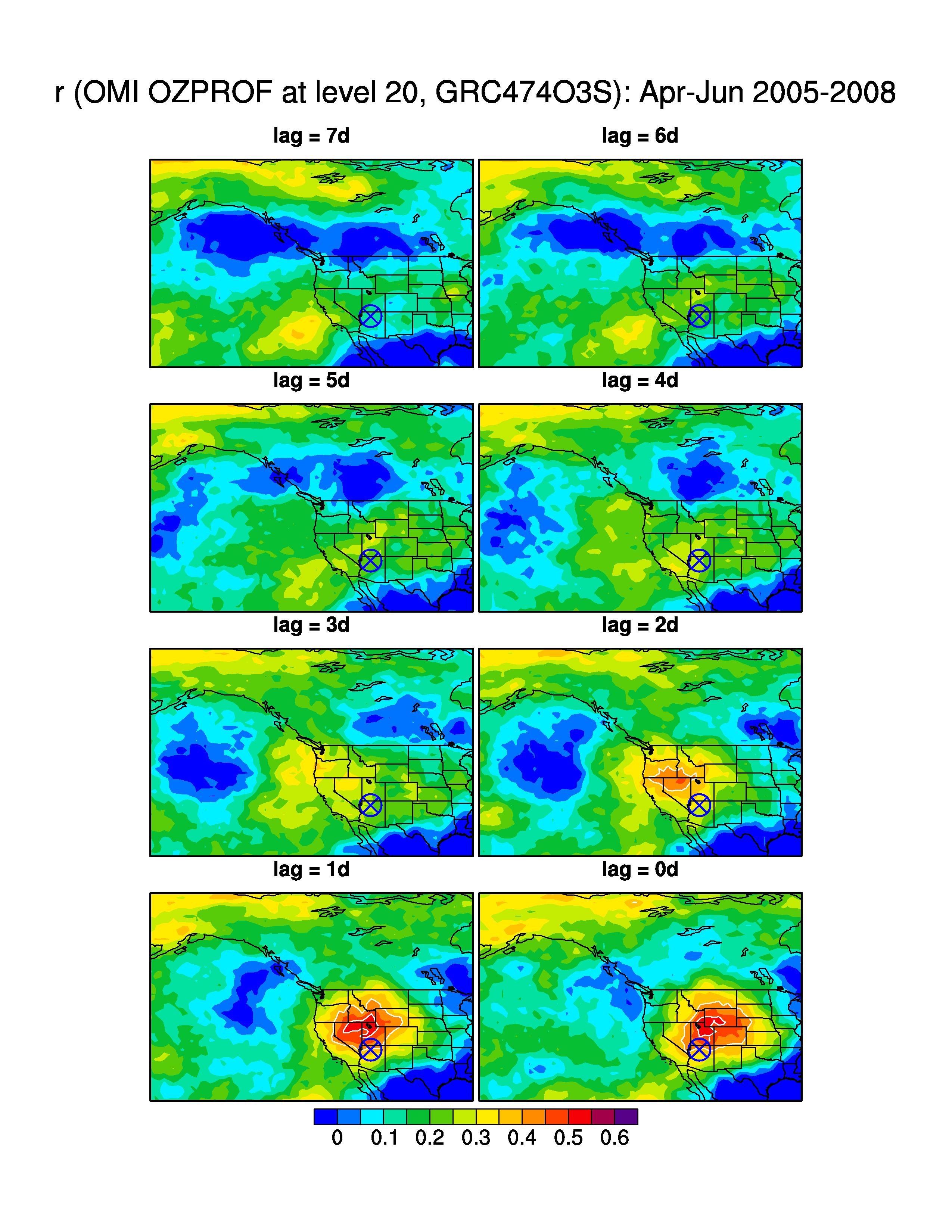 Aura OMI (May 24, 2008)
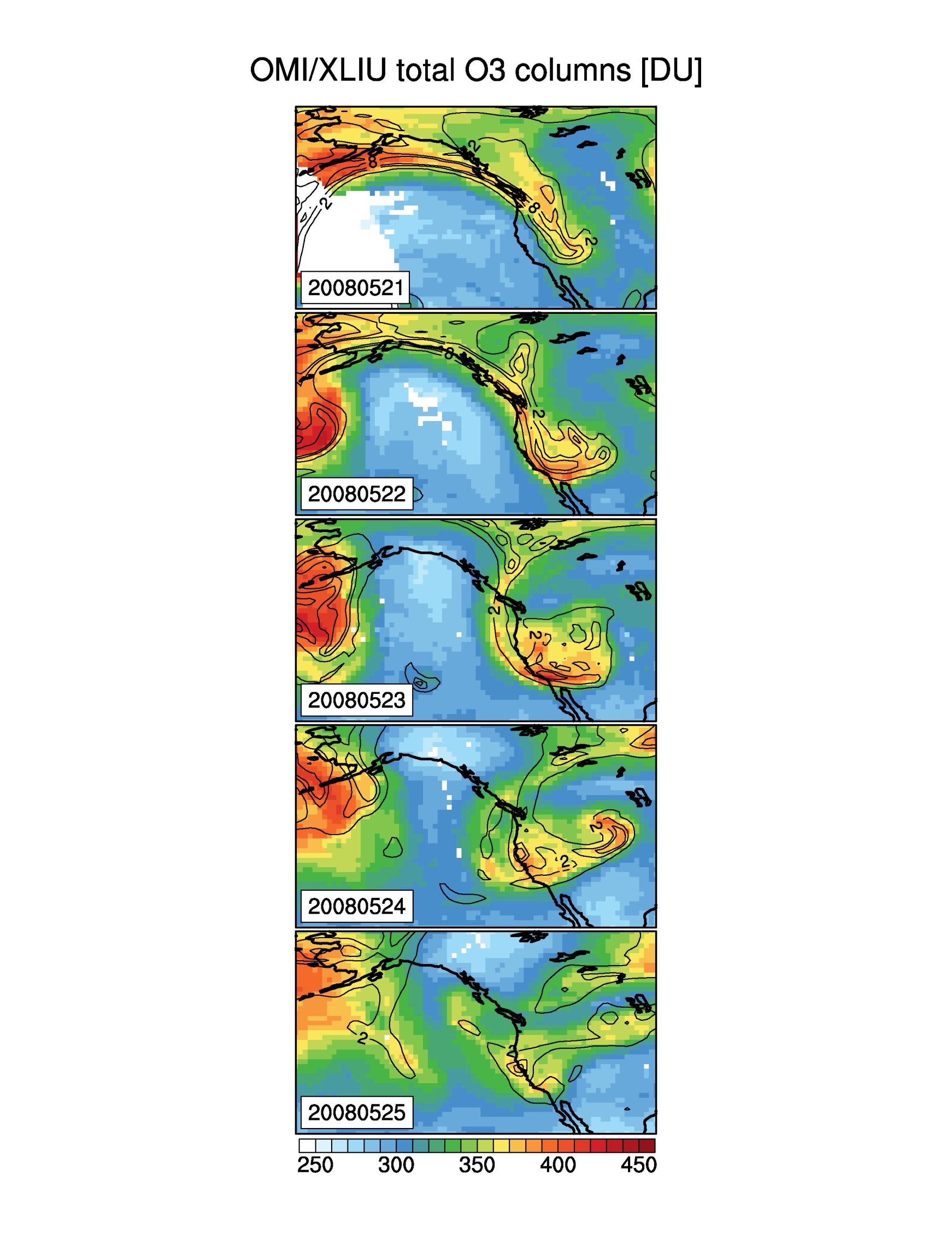 300 hPa PV
Total column O3
[DU]
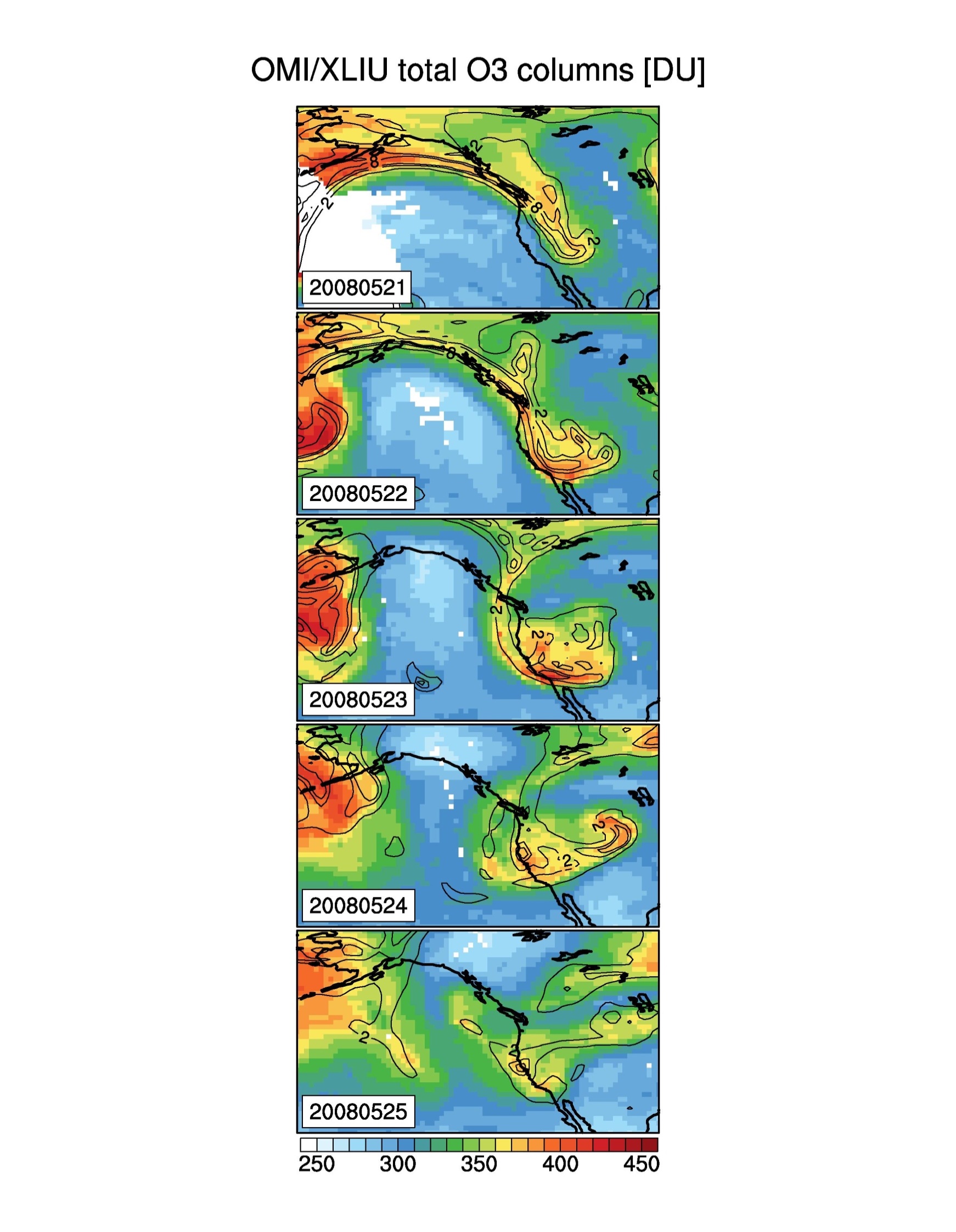 r
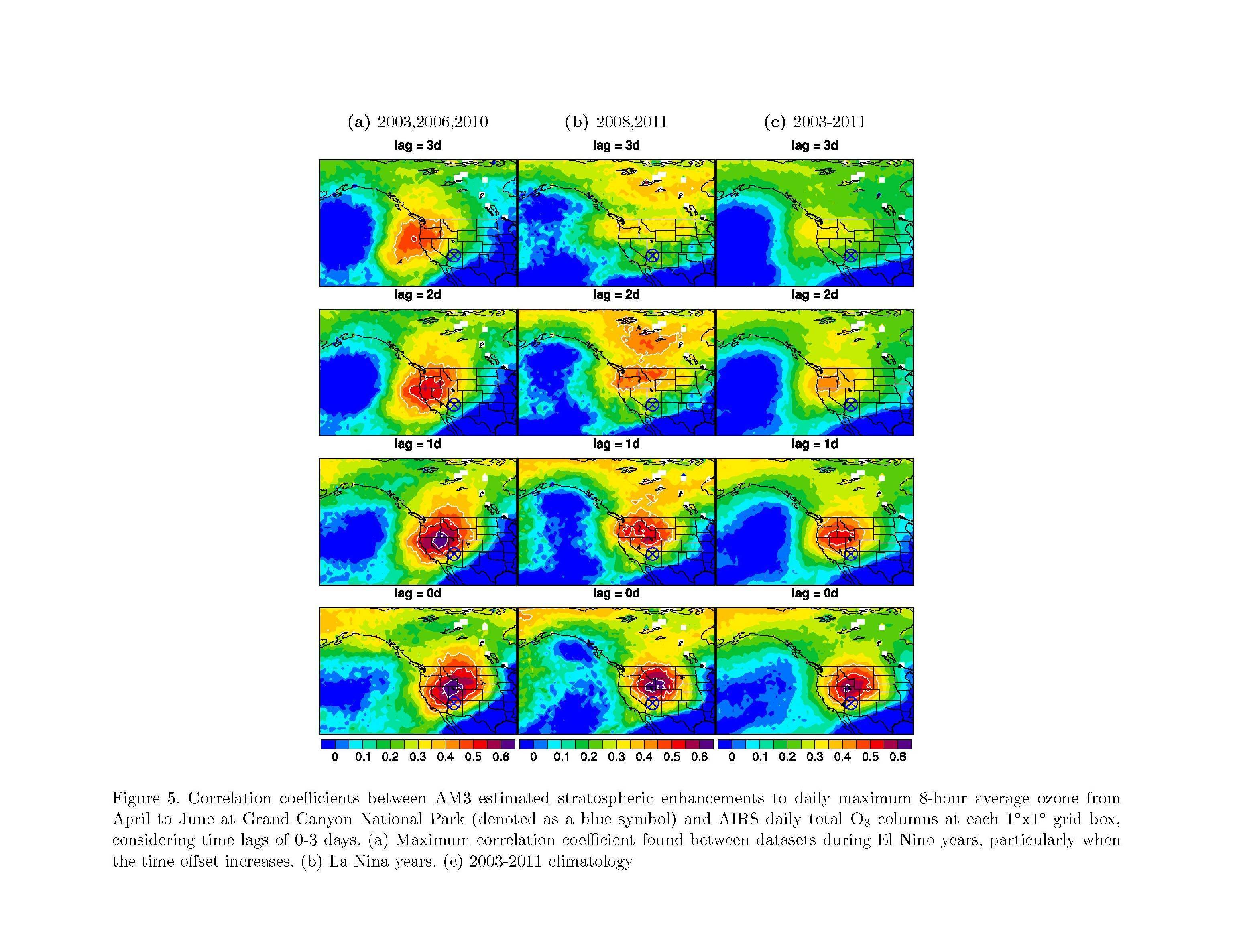 0.1
0.2
0.3
0.4
0
0.5
0.6
Correlating AM3 surface O3Strat at Grand Canyon with OMI ~250-350hPa one day prior
Potential AQ Applications: 
1) Indicate downwind surface influence
2) Public health alerts
3) Identify exceptional events
4) Chemical data assimilation
(April-June, 2005-2008)
Thank you! (Meiyun.Lin@noaa.gov)
Additional slides for Q & A
[Speaker Notes: Maps + PDF]
Changes in lower stratospheric ozone
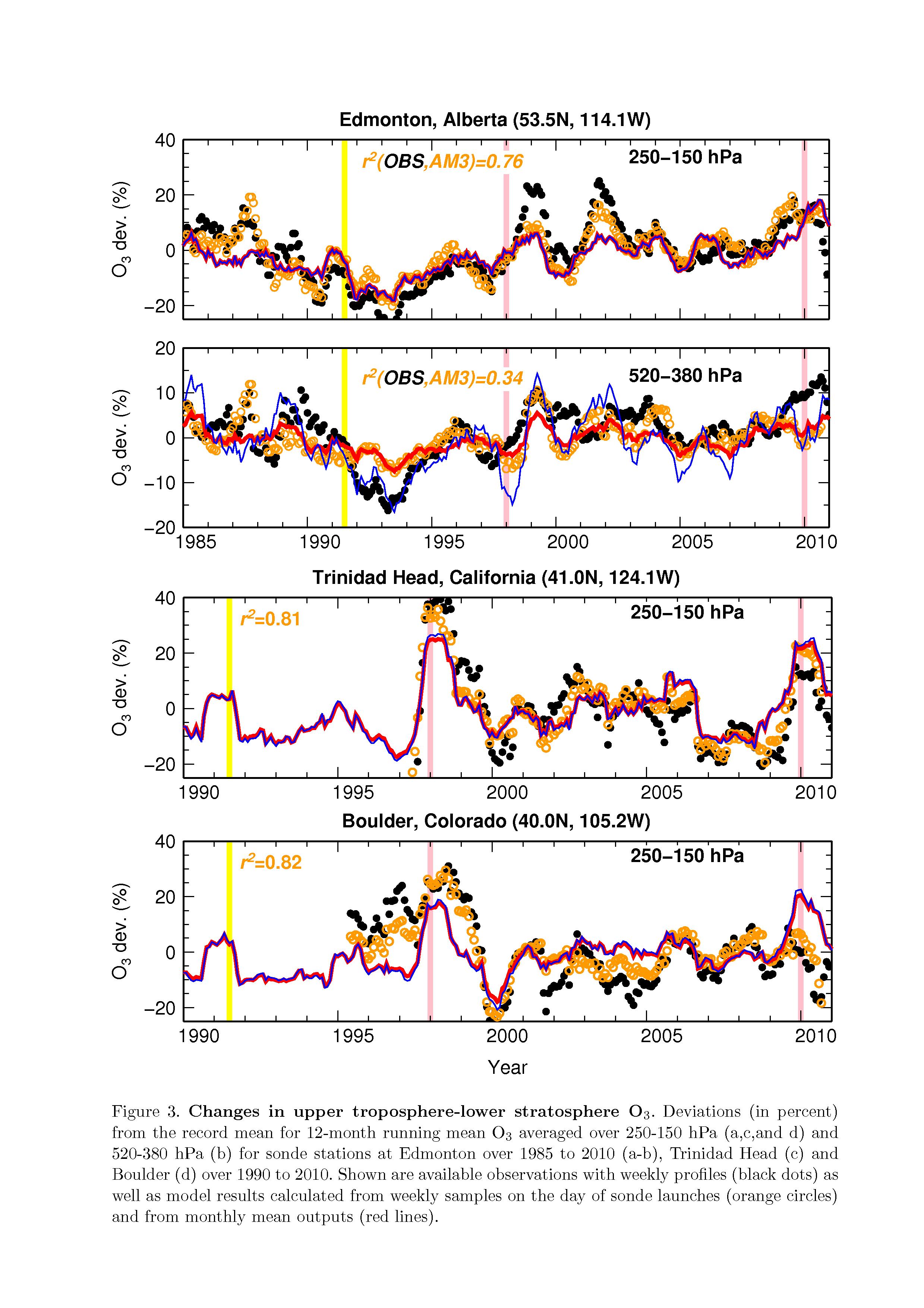 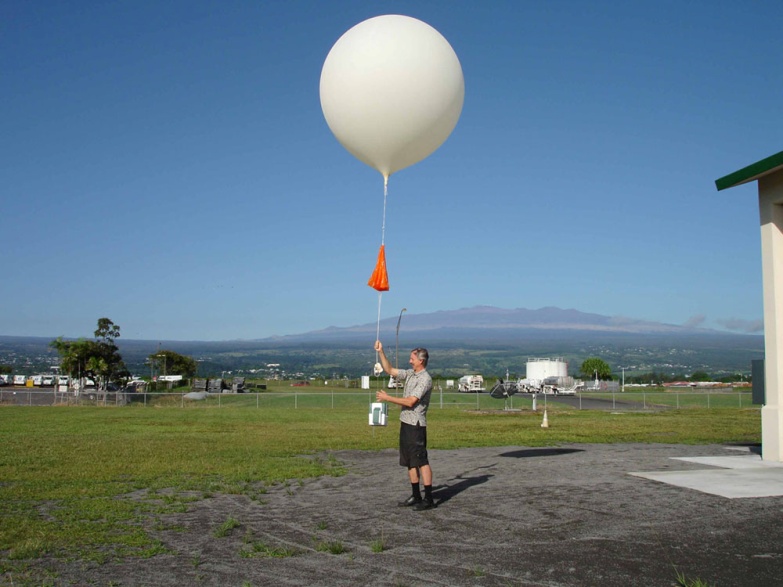 r2 (OBS, AM3)= 0.81
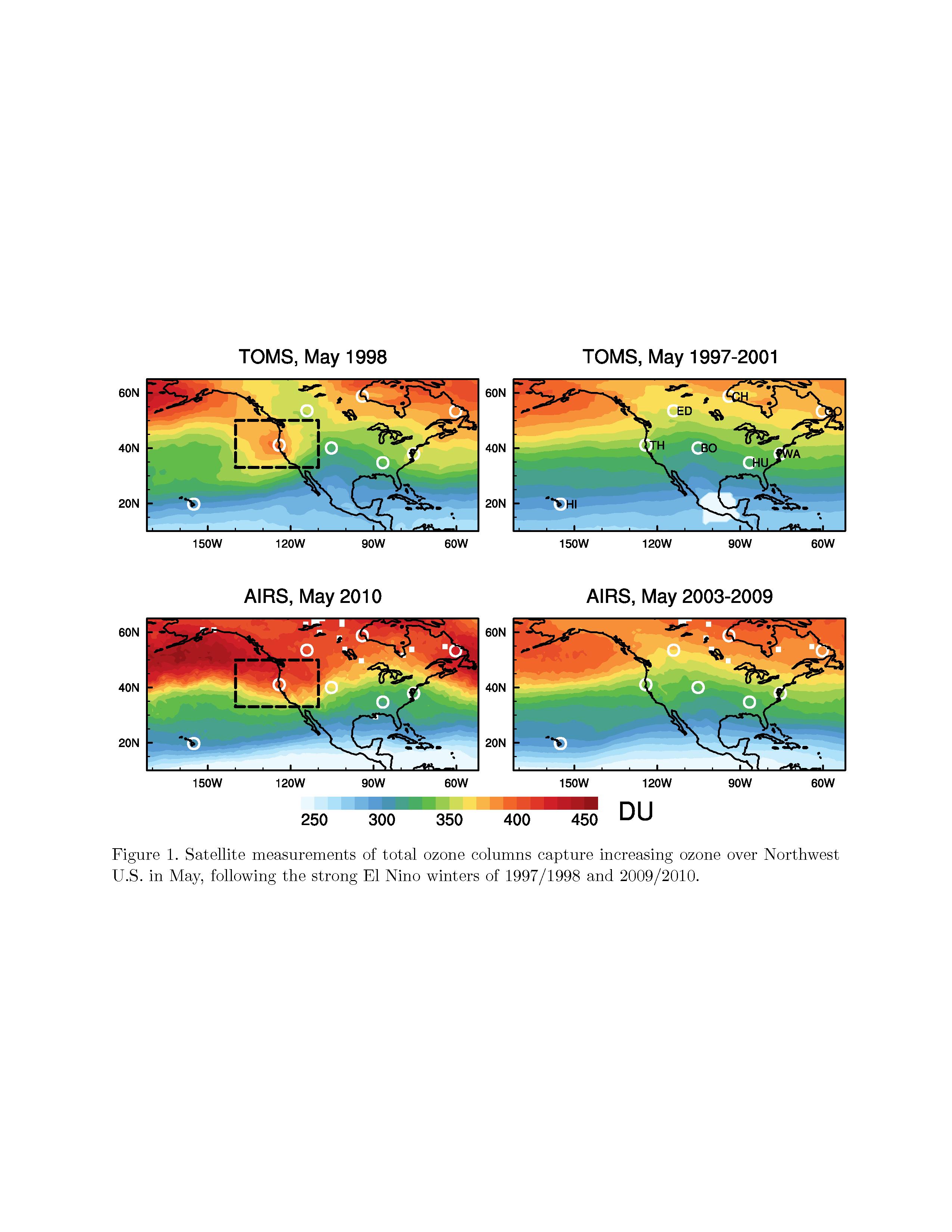 r2 (OBS, AM3)= 0.82
12-month
running mean
UT/LS O3 is observed to increase following El Niño conditions 
     (see also Langford et al.,1998; Bronnimann et al., 2004; Manzini, 2009; Randel et al., 2009)
Little change in UT/LS O3 during La Niña despite increased O3S in surface air
13
Following El Niño conditions, stronger mean O3-rich airflow from Asia towards Hawaii in spring
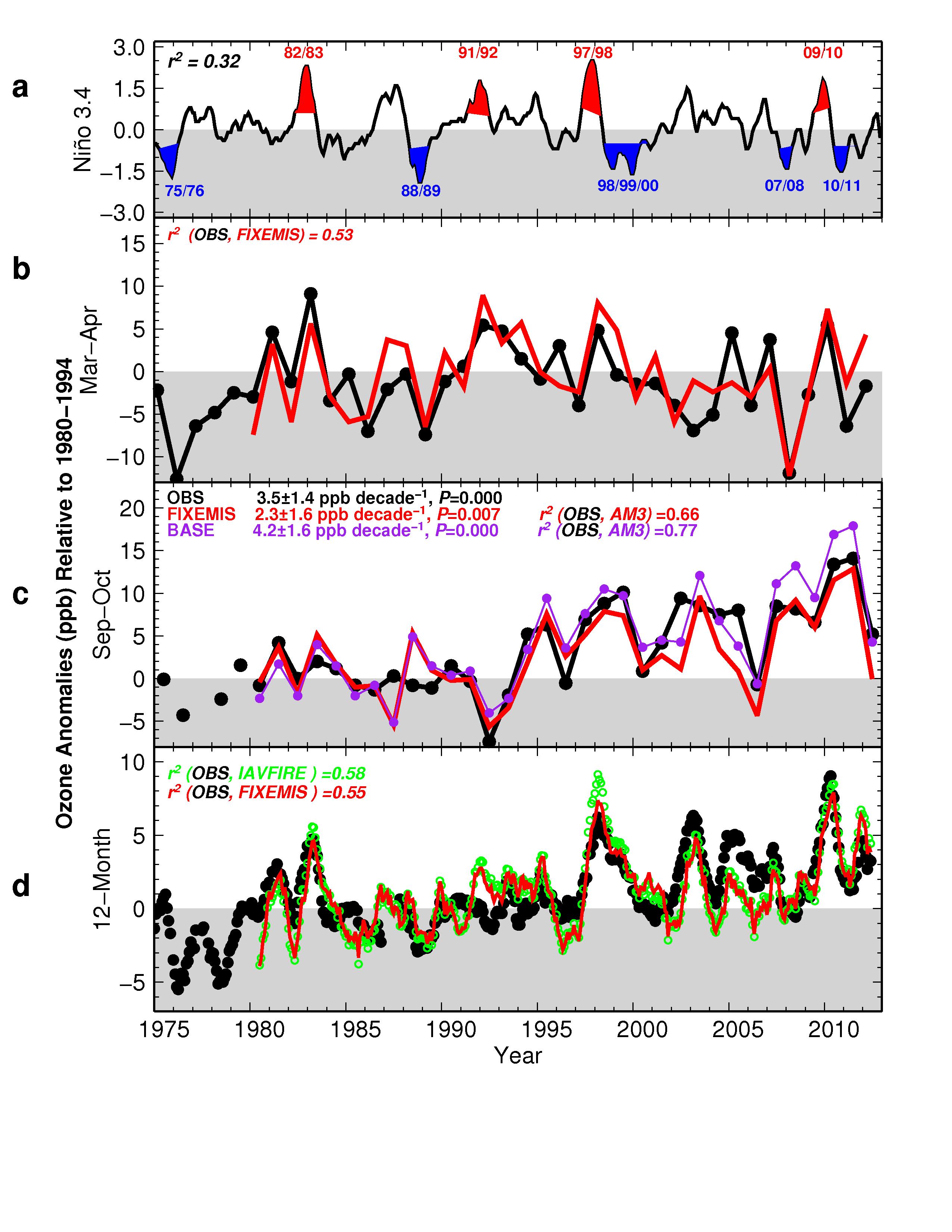 Mean O3 Anomaly (ppb)
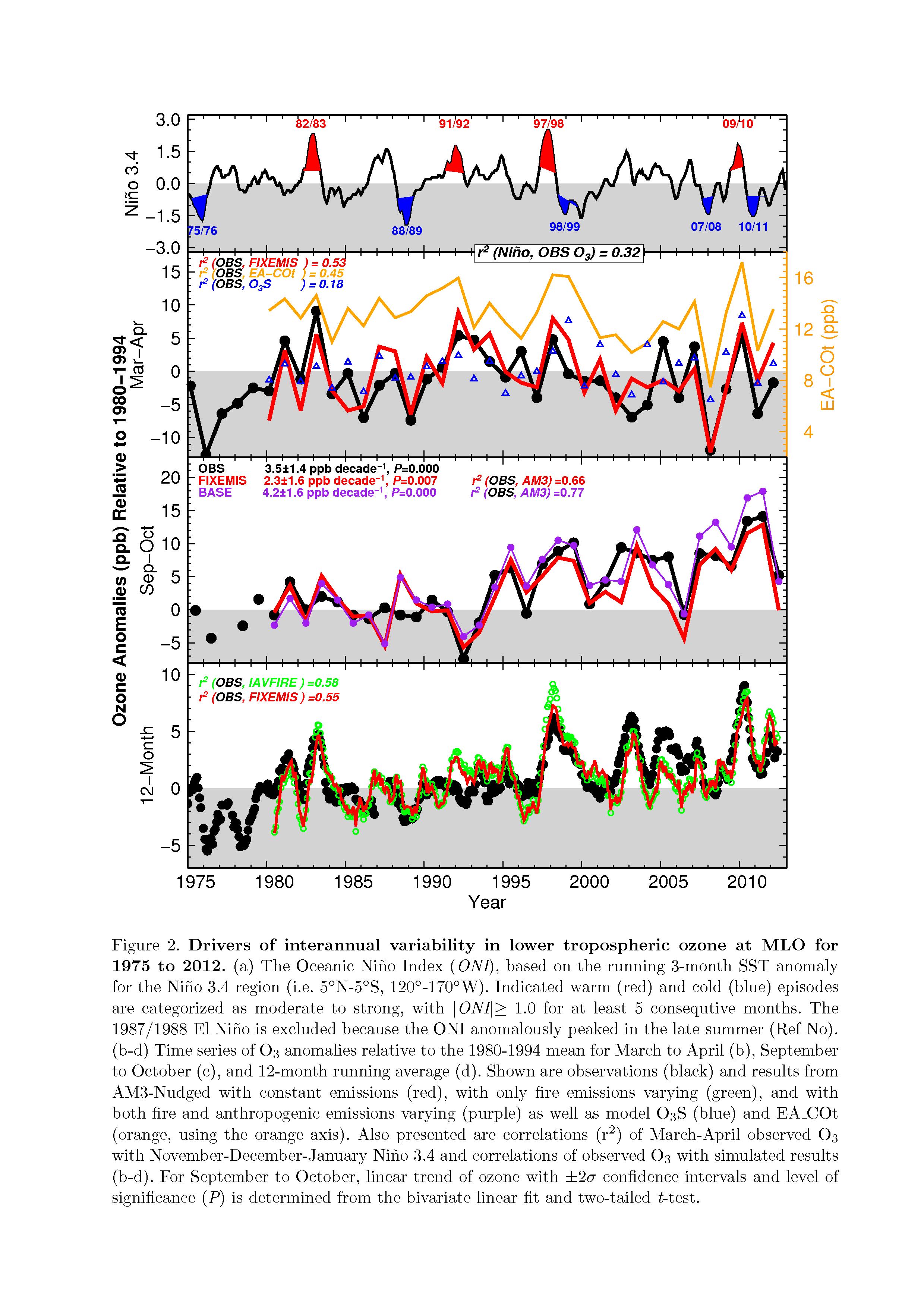 Year
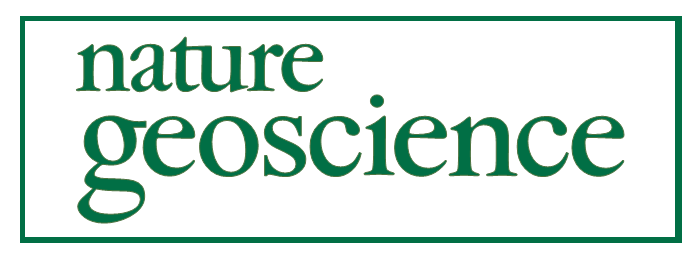 Tropospheric ozone trends at Mauna Loa Observatory 
tied to decadal climate variability (see Poster)